GLP-1 gebaseerde therapie in de behandeling van diabetes type 2Module 1
Naam spreker (s)
NL20CDE00135
Disclosure belangen spreker
[Speaker Notes: Toelichting (bron www.cgr.nl)

Op grond van de regels inzake geneesmiddelenreclame (Geneesmiddelenwet: Beleidsregels gunstbetoon en de CGR Gedragscode) dient iedere spreker tijdens een nascholingsbijeenkomst, transparant te zijn over zijn/haar belangen met de industrie. De Inspectie voor de Gezondheidszorg (IGZ) heeft in haar onderzoek naar het nalevingsniveau van de reclameregels bij nascholing van medisch specialisten (november 2012) geconstateerd dat sprekers de verplichting om banden met de industrie voorafgaand aan de presentatie openbaar te maken, onvoldoende naleven. De IGZ heeft aangekondigd actief te zullen toezien op de bekendmaking van banden tussen sprekers en farmaceutische bedrijven. 
Om sprekers tijdens een nascholing te helpen bij de naleving van de verplichting om banden transparant te maken, hebben de KNMG en de CGR dit format voor een disclosure sheet ontwikkeld en afgestemd met de IGZ. 
Sprekers worden geacht een disclosure sheet volgens dit format (desgewenst in eigen opmaak) te tonen voordat zij aan de inhoudelijke presentatie beginnen. Het publiek dient in staat te zijn van de inhoud van het disclosure sheet kennis te nemen. De disclosure sheet zal ook deel moeten uitmaken van handouts van de presentatie. De disclosure sheet wordt ook gebruikt bij de beoordeling van nascholing in het kader van accreditatie. 
Hieronder volgt een toelichting op de verschillende velden van het disclosure sheet. 

Toelichting op de sheet: 
Wat zijn voor de bijeenkomst mogelijk relevante relaties? Het gaat om relaties met bedrijven uit de farmaceutische industrie, de biotechnologische industrie, de medische hulpmiddelen industrie en de medische voedingsmiddelen industrie. Dit zijn de relaties die eveneens relevant worden geacht voor registratie in het Nederlands Trial Register. Bijdragen van overheden en non-profit organisaties (fondsen) vallen hier niet onder. 
2. Sponsoring of onderzoeksgeld 
Indien de spreker betrokken is geweest (of nog is) bij een onderzoek of project dat is (mede)gefinancierd door een of meer bedrijven (zie hierboven onder punt 1), dan wordt hij/zij geacht dit te melden in het disclosure sheet. Het gaat om bijdragen van meer dan € 500 (per bedrijf, cumulatief per jaar) die in de afgelopen 4 jaar zijn gedaan. Het betreffen veelal gegevens die openbaar worden gemaakt via het Nederlandse Trial Register of het Transparantieregister Zorg. 
3. Honorarium of andere (financiële) vergoeding 
Indien de spreker (op basis van bijvoorbeeld een opdrachtovereenkomst of in loondienst) diensten (heeft) verricht ten behoeve van een of meer bedrijven (zie hierboven punt 1), dient hij/zij dat te melden wanneer het honorarium een waarde vertegenwoordigt van meer dan € 500 (per bedrijf, cumulatief per jaar) en dit binnen een tijdvak van 4 jaar voorafgaand aan de datum van de presentatie heeft plaatsgevonden. Het kan hierbij bijvoorbeeld gaan om consultancy diensten (zoals in een adviesraad van het bedrijf), het in opdracht schrijven van een artikel of het houden van een presentatie. Het is niet bepalend dat de spreker zelf begunstigde is van het honorarium. De relatie dient ook te worden vermeld als het honorarium niet rechtstreeks aan de spreker is voldaan, maar is toegekend aan een andere rechtspersoon (bijvoorbeeld aan een werkvennootschap van de spreker, een (onderzoeks)stichting, een zorginstelling/ziekenhuis of een organisatie- of sprekersbureau). De betrokken gegevens zullen over het algemeen zijn opgenomen in het Transparantieregister Zorg. 
4. Aandeelhouder 
Ook het bezit van aandelen of opties bij een bedrijf kan wijzen op een persoonlijk financieel belang dat een oorzaak kan vormen voor belangenverstrengeling. Daarover dient openheid te worden gegeven. 
Het dient hierbij wel te gaan om een aanmerkelijk belang in een bedrijf. Daarvan is sprake indien de spreker 5% of meer van de aandelen in het bedrijf heeft (waarbij de aandelen van zijn/haar partner meetellen). Hiervan is ook sprake indien de spreker dit belang heeft via een andere rechtspersoon. Hierbij wordt aangesloten bij de definitie uit belastingrecht. 
5. Andere relatie, namelijk … 
Er kunnen ook andere relaties bestaan die mogelijk kunnen leiden tot een vorm van belangenverstrengeling, zoals persoonlijke relaties met personen uit directe omgeving (bijvoorbeeld de partner en/of kinderen) die bij een bedrijf werken die baat kan hebben bij een bepaalde voorstelling van zaken van hetgeen de spreker zal presenteren. De spreker wordt geacht dit in het disclosure sheet aan te geven.]
Agenda
De behandeling van diabetes type 2 
NHG standaard 2018
Incretine-therapie – de theorie
Incretine-therapie – de praktijk
Casus
1
2
3
4
Pathofysiologie diabetes mellitus type 2
Onvoldoende insuline-afgifte
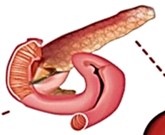 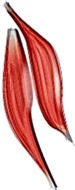 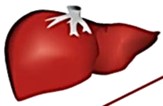 Glucose opname
Glucose opname
Bloedglucose
Glycogenolyse
Glucose opname
Eiwit afbraak tot aminozuren
Gluconeogenese (aminozuren)
Bloedglucose
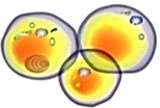 [Speaker Notes: Some 80% of people with type 2 diabetes have insensitivity to insulin. This means that they require significantly more circulating insulin in order to lower their blood glucose levels.

People with type 2 diabetes therefore have a relative – rather than total – insulin deficiency. This results in reduced glucose uptake from muscle tissue and the liver. The breakdown of protein can occur in type 2 diabetes, but is significantly less pronounced than in type 1 diabetes.

The liver contributes to the hyperglycaemia seen in people with type 2 diabetes by breaking down and releasing stored glucose (glycolysis) and, to a lesser extent, making new glucose (gluconeogenesis).

Some of the excess glucose is taken up by the fat cells ...or taken up by the liver and converted to triglycerides.

The storage of these triglycerides in the liver leads to hypertriglyceridemia and the “fatty liver” associated with insulin insensitivity.]
Diabetes type 2:Een progressieve aandoening
Ongecontroleerde hyperglykemie
Pre-diabetes
Diabetes
Insuline resistentie
Relatieve β-cel 
functie (%)
Normaal
Beta-cell failure
Insuline niveau
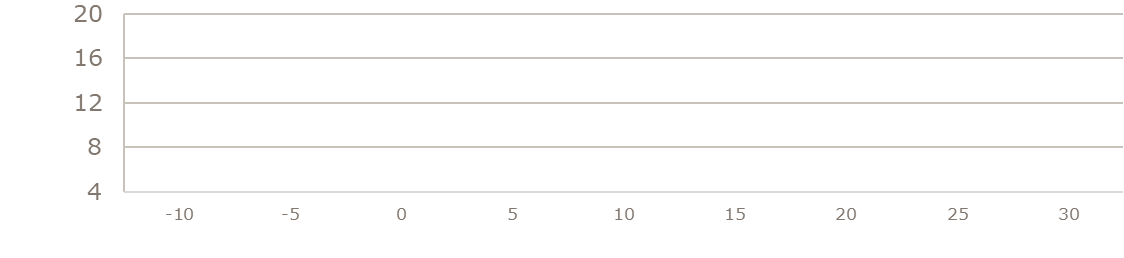 Postprandiale glucose
Nuchtere glucose
Glucose mmol/l
Normaal
Aantal jaar diabetes
Macrovasculaire complicaties
Microvasculaire complicaties
Cersosimo E, Triplitt C, Solis-Herrera C, et al. Pathogenesis of Type 2 Diabetes Mellitus. [Updated 2018 Feb 27]. In: Feingold KR, Anawalt B, Boyce A, et al., editors. Endotext [Internet]. South Dartmouth (MA): MDText.com, Inc.; 2000
[Speaker Notes: This graph illustrates the progressive prandial insulin secretion deficit in type 2 diabetes.]
6
POLL
Waarom is het van belang een te hoog HbA1c bij diabetes type 2 te verlagen?


Door het verlagen van het HbA1c is diabetes type 2 te genezen
Het verlagen van het HbA1c is geassocieerd met risicoreductie op diverse vasculaire eindpunten en sterfte
Het verlagen van het HbA1c  is niet van belang
Het doelvan behandelingbij diabetes type 2
Doel van de behandeling 
Het voorkómen en behandelen van klachtenen complicaties zoals (toename van) hart- en vaatziekte, chronische nierschade, retino-en neuropathie.
De behandeling richt zich op:
Regulering van de bloedglucosewaarden.
Periodieke controle van nieren,ogen en voeten.
Maatregelen om de cardiovasculaire risicofactoren te beïnvloeden.
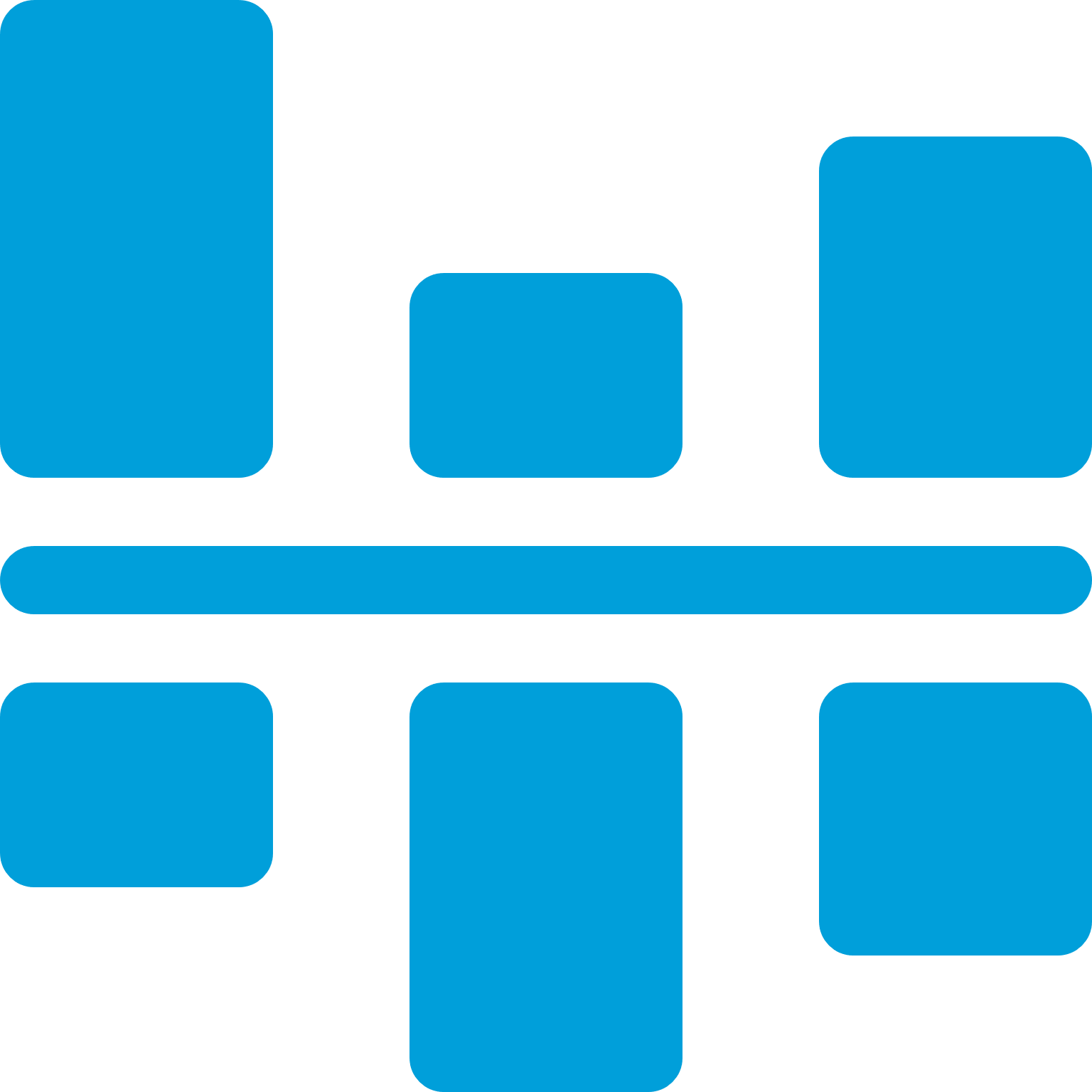 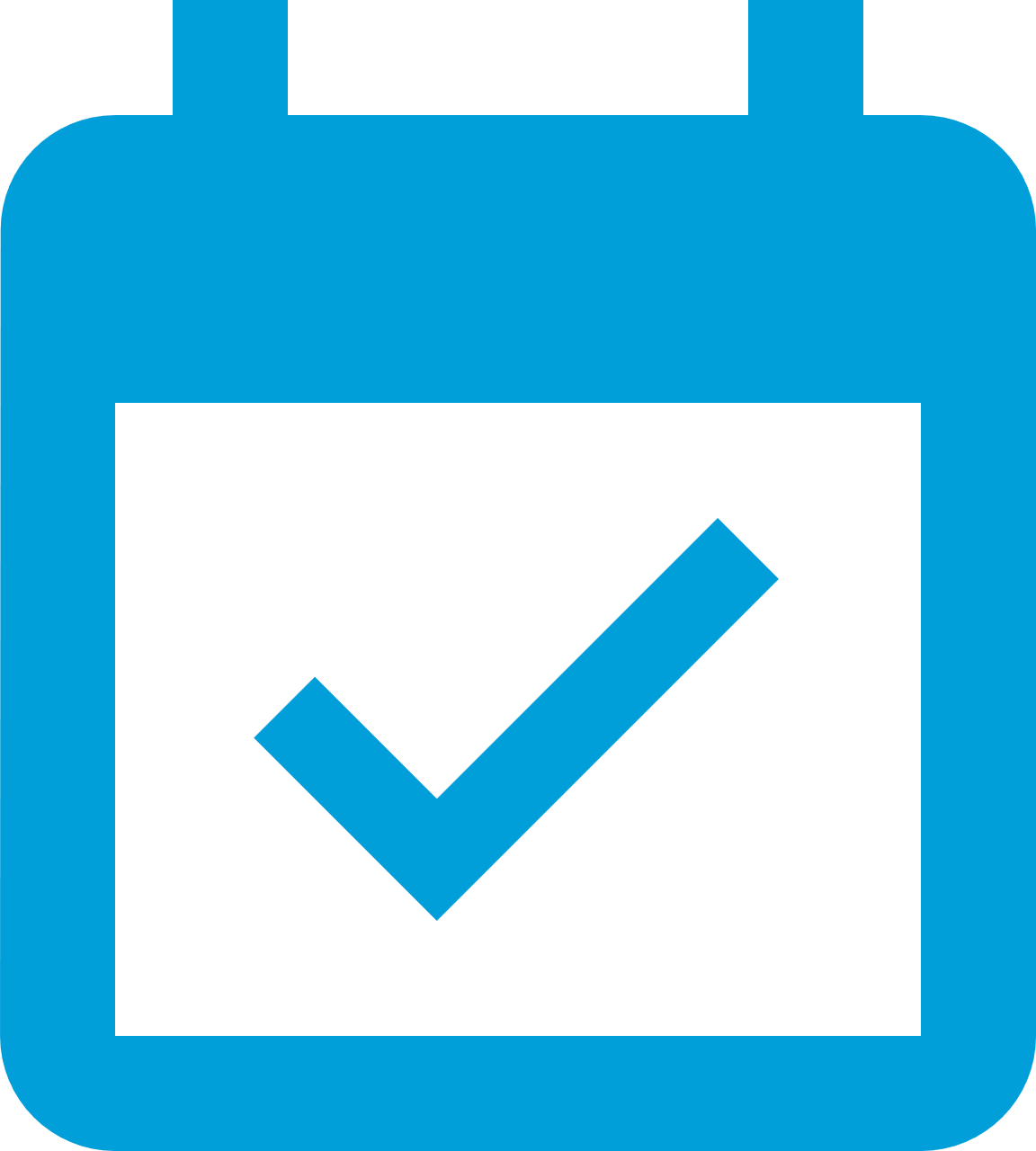 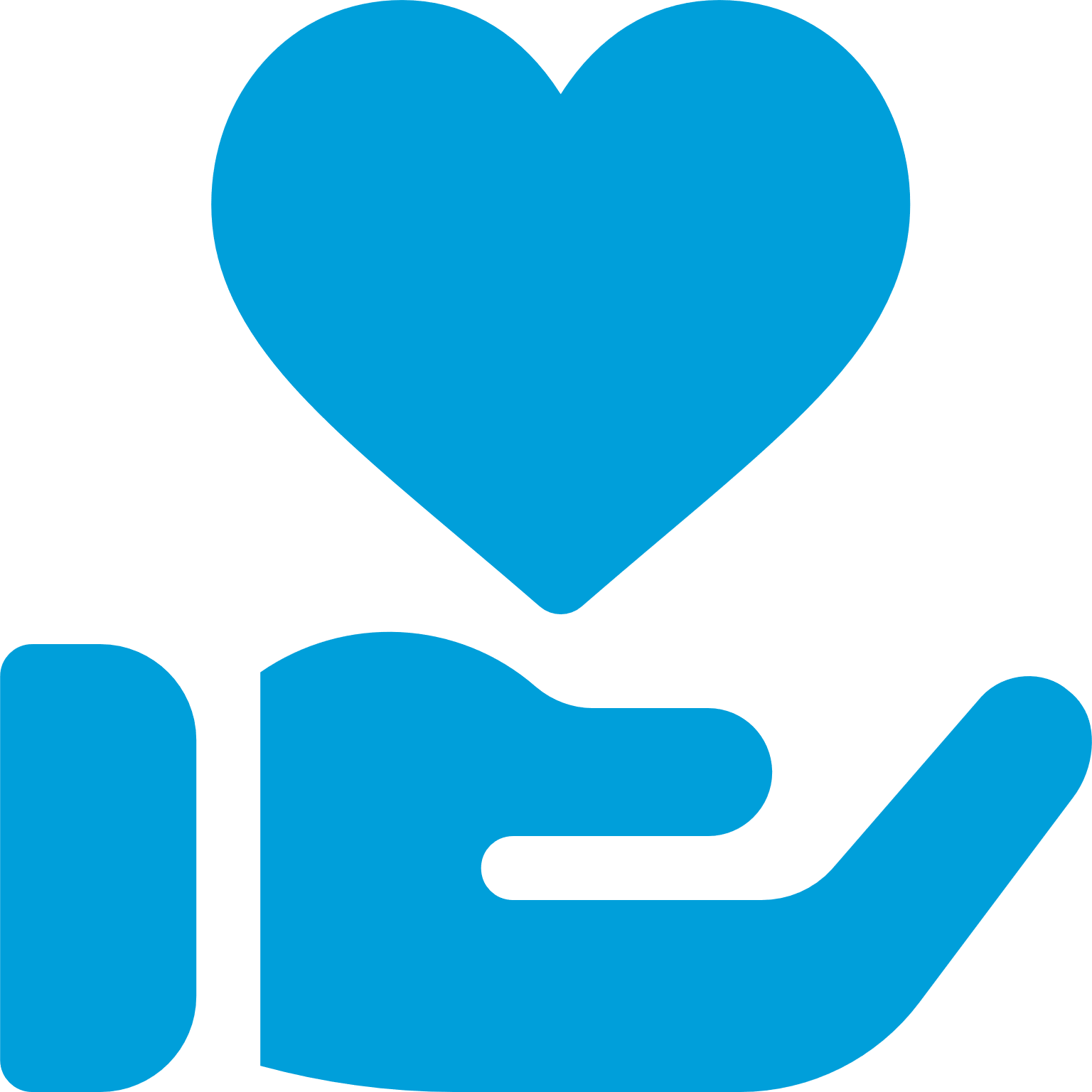 NHG-werkgroep Diabetes mellitus type 2. NHG-Standaard Diabetes mellitus type 2, www.nhg.org.
Het belang vanglucoseregulatie
*p<0.0001
Stratton et al. BMJ 2000;321:405–12
[Speaker Notes: Studies have clearly shown that improving glucose control improves outcomes. In the UKPDS, a 1% decrease in HbA1c decreased the risk of:
Diabetes-related death by 21% (p<0.0001)
Myocardial infarction by 14% (p<0.0001)
Microvascular complications by 37% (p<0.0001)
Peripheral vascular disease by 43% (p<0.0001)

Any reduction in HbA1c is likely to reduce the risk of complications with the lowest risk being in patients with HbA1c values in the normal range (<6.0%).  

References
Stratton  et al. Association of glycaemia with macrovascular and microvascular complications of type 2 diabetes (UKPDS 35): prospective, observational study. BMJ 2000;321:405–12]
Streefwaarden HbA1c - NHG 2018
Patient
Streefwaarde
Leeftijd <70 jaar
Leeftijd ≥70 jaar
Enkel leefstijladvisering of metformine monotherapie (onafhankelijk van ziekteduur)
≤53 mmol/mol
Leeftijd ≥70 jaar 
Met ziekteduur <10 jaar, vanaf behandelstap 2
54–58 mmol/mol
Leeftijd ≥70 jaar 
Met ziekteduur ≥10 jaar, vanaf behandelstap 2
54–64 mmol/mol
Kwetsbare ouderen en mensen met een korte levensverwachting (arbitrair: <5 jaar) 
Behandeldoel is vooral het voorkomen van symptomatische hypo-of hyperglykemie
Glucosewaarden van 6-15 mmol/l en HbA1c-waarden van 53-69 mmol/mol zijn acceptabel
53-69 mmol/mol
NHG-werkgroep Diabetes mellitus type 2. NHG-Standaard Diabetes mellitus type 2, www.nhg.org.
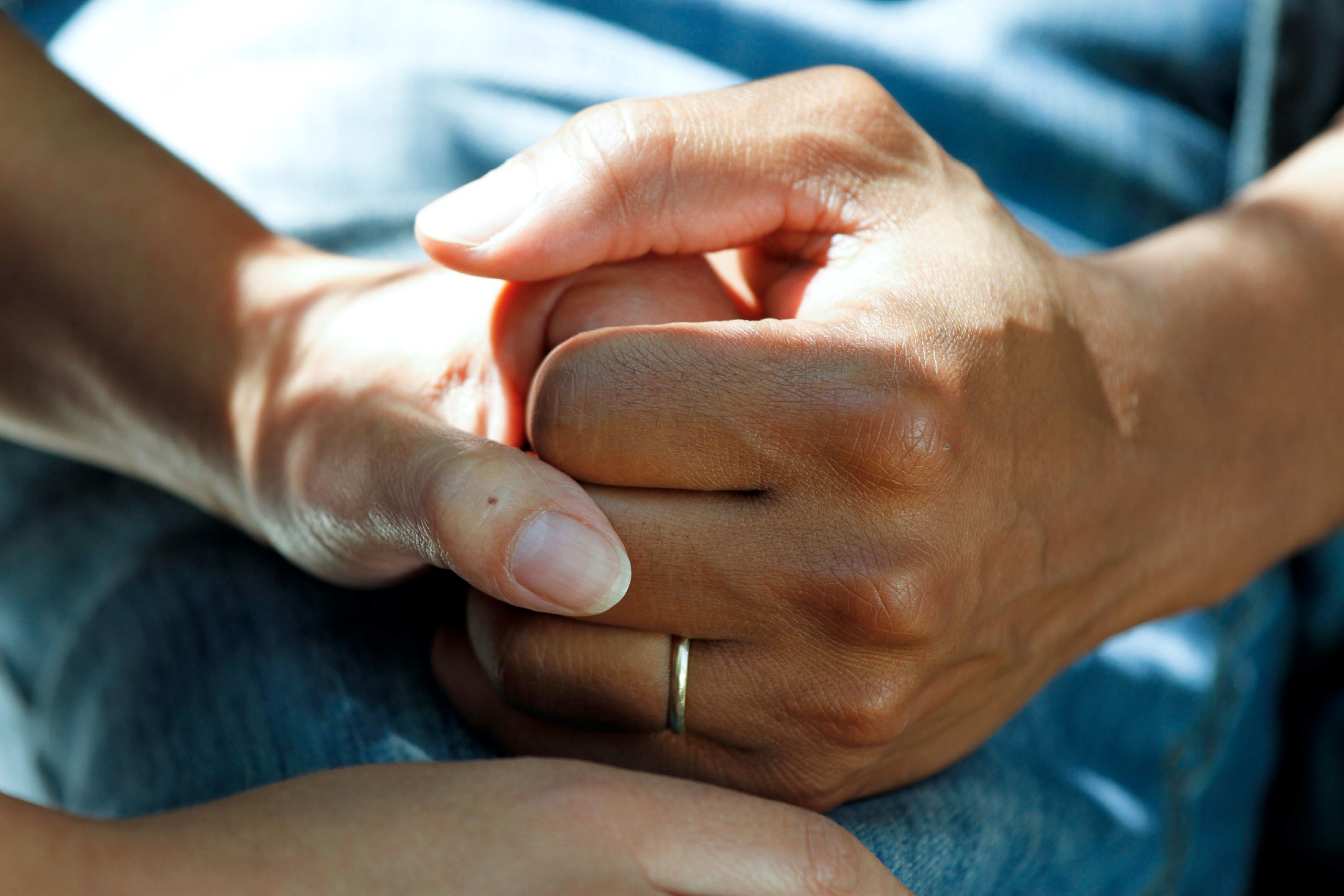 Multifactoriële benadering kan de behandeling van diabetes type 2 en complicaties verbeteren
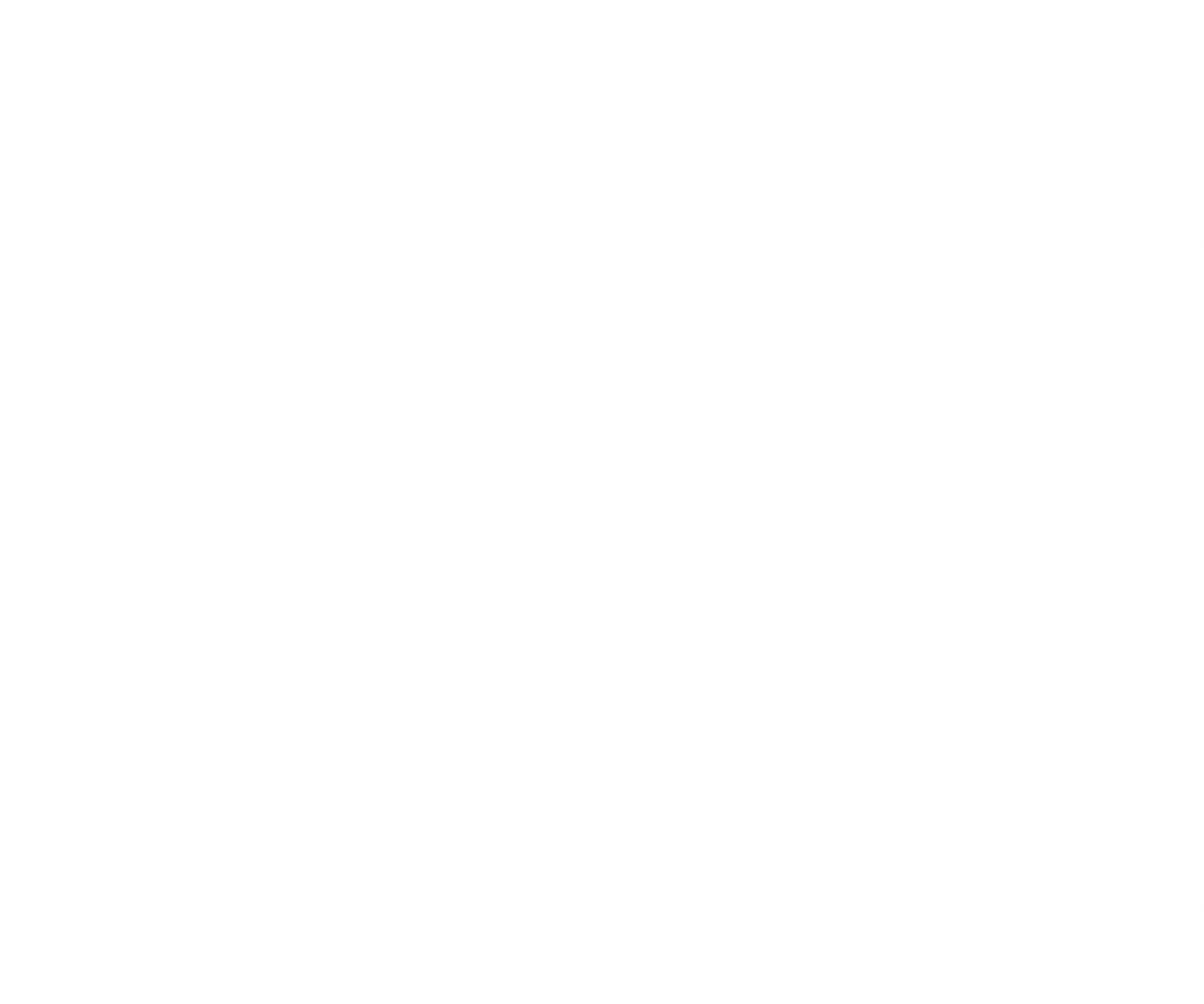 Management van diabetes en complicaties
Remmingplaatjes-aggregatie
Controledyslipidemie
Leefstijl-aanpassingen
Glykemische
controle
Bloeddruk-verlaging
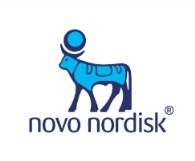 .

NHG-Standaard Diabetes mellitus type 2, www.nhg.org; NHG-standaard Cardiovasculair risicomanagement (Tweede herziening), Huisarts Wet 2012;55(1):14-28;  NIV-werkgroep Diabetes type 2 in de tweede lijn. NIV-richtlijn Diabetes type 2 in de tweede lijn, www.richtlijnendatabase.nl
Agenda
De behandeling van diabetes type 2 
NHG standaard 2018
Incretine-therapie – de theorie
Incretine-therapie – de praktijk
Casus
1
2
3
4
Beleid rondom diabetes type 2 – NHG 2018
Inventarisatie cardiovasculair risicoprofiel
VG/belasting, BMI, RR, Lipiden, MDRD
Kennis,Gedragsverandering, Zelfmanagement
Diabetes type 2De patiënt centraal
Individualisatie in medicatie
Voorlichting & Educatie
Zelfredzaamheid, Doelen
Stoppen met roken,Voldoende bewegen, Gezonde voeding
Kwaliteit van leven
Niet Medicamenteuze adviezen
NHG-werkgroep Diabetes mellitus type 2. NHG-Standaard Diabetes mellitus type 2, www.nhg.org.
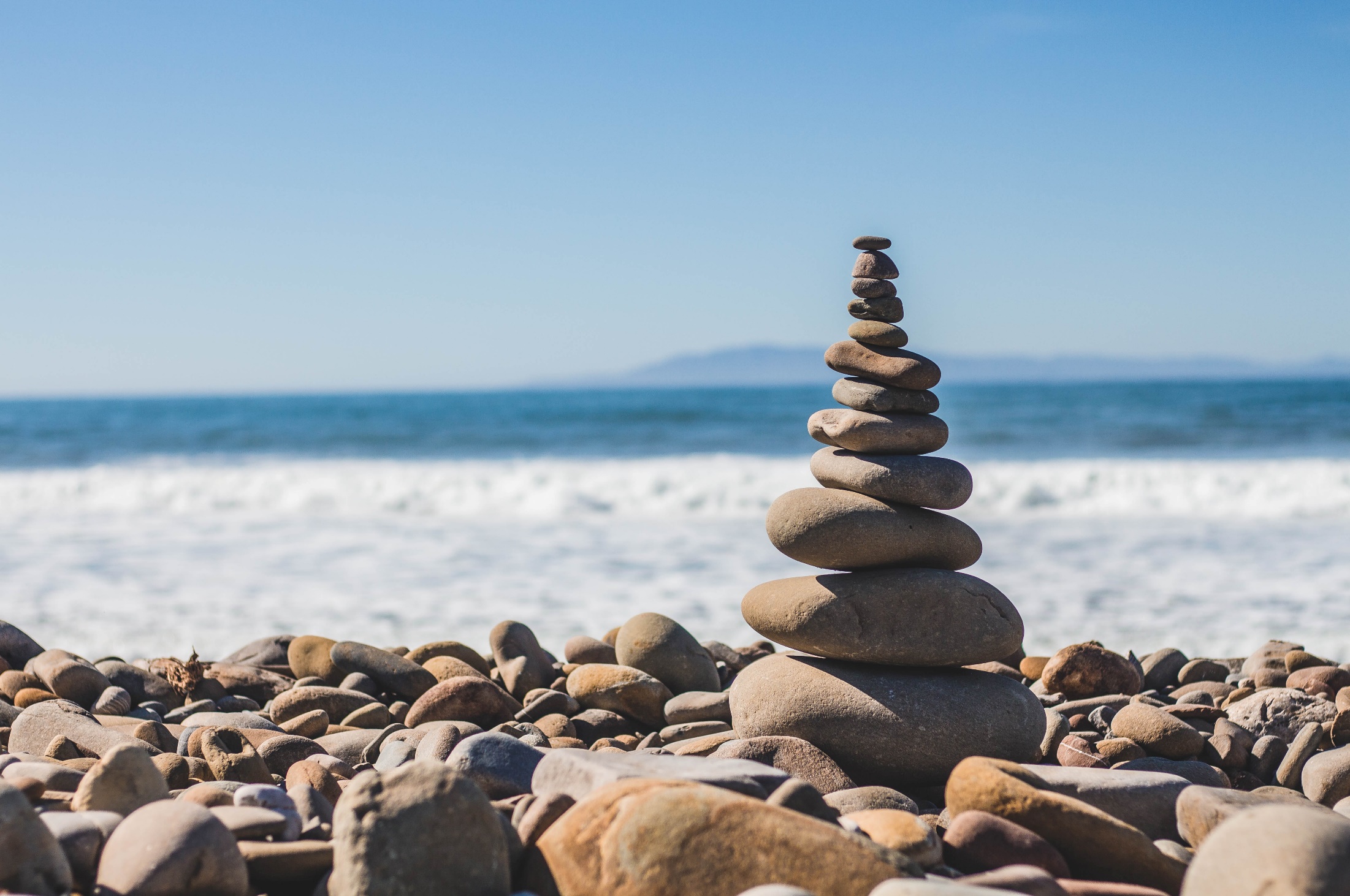 Medicamenteuze behandelingDiabetes mellitus type 2
Insuline-
resistentie
Relatieve insuline-deficiëntie
Verminderd
incretine-effect
Renale glucose-
reabsorptie
Remt 
omzetting Kh naar glucose
Metformine
Pioglitazon
SU
Repaglinide
Insulines
GLP-1 receptor-agonisten
DPP-4 remmers
SGLT-2 remmers
Acarbose
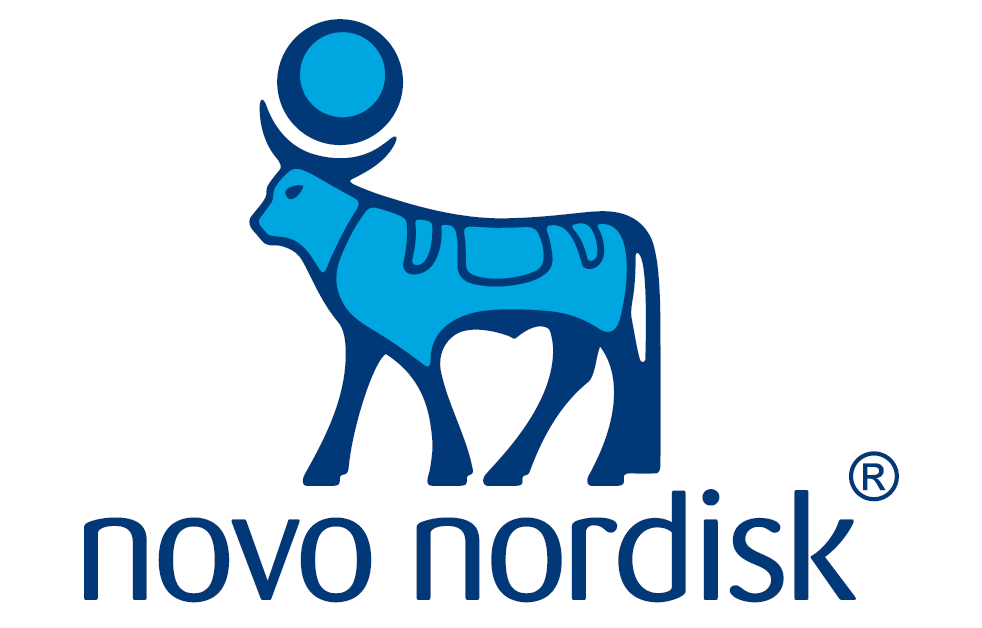 www.farmacotherapeutisch kompas.nl
[Speaker Notes: Bij de pathofysiologie van diabetes type 2 spelen drie defecten een belangrijke rol in het ontstaan en/of progressie van prediabetes en diabetes:
1. een relatieve insulinedeficientie, een tekort aan insuline door de achteruitgang van de betacelfunctie
2. insulineresistentie, waarbij het lichaam ongevoeliger is voor de lichaamseigen insuline en meer insuline nodig heeft om te functioneren
3. de verminderde secretie van de incretinehormonen GLP-1 (glucagon-like peptide 1) en in mindere mate GIP (glucose-dependent insulinotropic
polypeptide).

Behalve deze drie defecten zijn er andere factoren die het ziektebeloop kunnen verslechteren:
Hyperglucagonemie, abnormale maaglediging tijdens hyperglykemie, obesitas en een verhoogde calorie-intake kunnen diabetes type 2 verergeren.]
NHG 2018 – Stappenplan Medicamenteuze behandeling
Metformine
1
+ SU (bij voorkeur gliclazide)
2
+ (Middel)langwerkende insuline 1dd (bij voorkeur NPH)
Alternatief: DPP-4 remmer of GLP-1 receptoragonist*
3
Intensiveer insulinebehandeling
Alternatief: DPP-4 remmer of GLP-1 receptoragonist*
4
* Op indicatie bij een HbA1c < 15 mmol/mol boven de streefwaarde
NHG-werkgroep Diabetes mellitus type 2. NHG-Standaard Diabetes mellitus type 2, www.nhg.org.
Keuze mogelijkheden stap 3, NHG 2018Indien behandeling met insuline niet gewenst is
BMI <30 kg/m²
DPP-4 remmer
BMI 30-35 kg/m²^
DPP-4 remmer 
2. GLP-1 receptoragonist*
BMI ≥35 kg/m²#
1. GLP-1 receptoragonist
 2. DPP-4 remmer*
* Betrek bij de keuze naast het BMI ook andere factoren, zoals mate van gewenste HbA1c-daling, leefstijl,therapietrouw, contra-indicatie, veiligheid op langere termijn en vergoeding.
^ DPP-4 remmers hebben de voorkeur op basis van toedieningsvorm, vergoedingsvoorwaarden en kosten. 
   Vanaf 1 januari 2020 zijn GLP-1 ra vergoed voor patiënten met een BMI ≥30 kg/m² 1
# GLP-1 receptoragonisten hebben de voorkeur i.v.m. het gunstige effect op het gewicht.
NHG-werkgroep Diabetes mellitus type 2. NHG-Standaard Diabetes mellitus type 2, www.nhg.org.
1.https://www.zorginstituutnederland.nl/actueel/nieuws/2019/10/15/uitbreiding-vergoeding-%E2%80%98alternatief-voor-insuline%E2%80%99-bij-diabetes-type-2-en-obesitas
Starten met insuline – mogelijke bezwaren
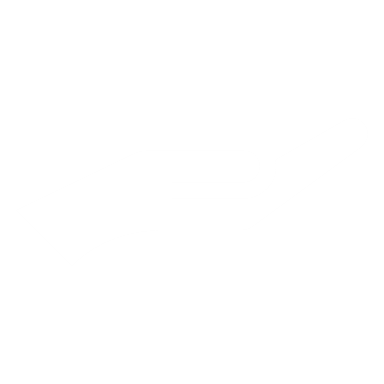 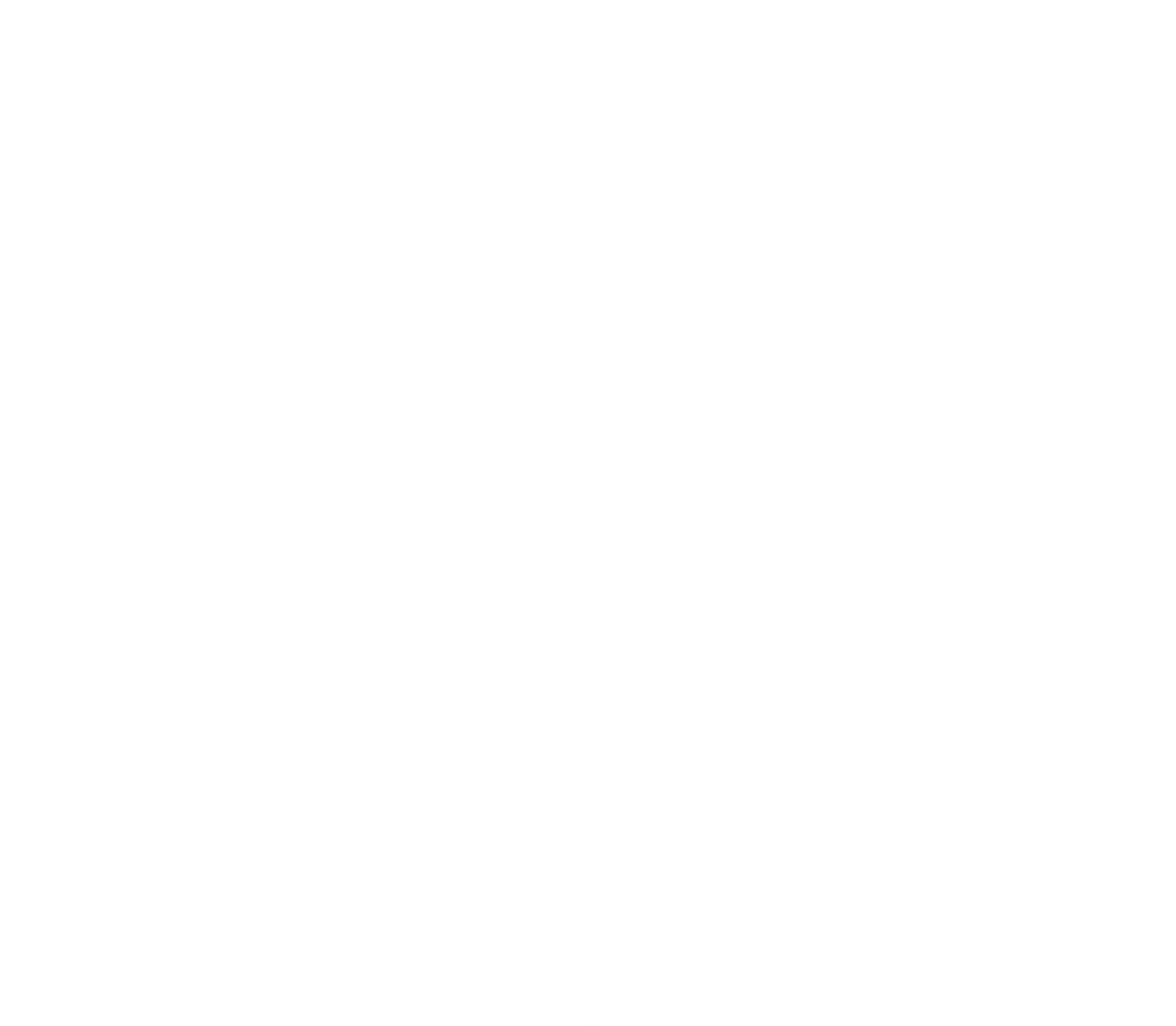 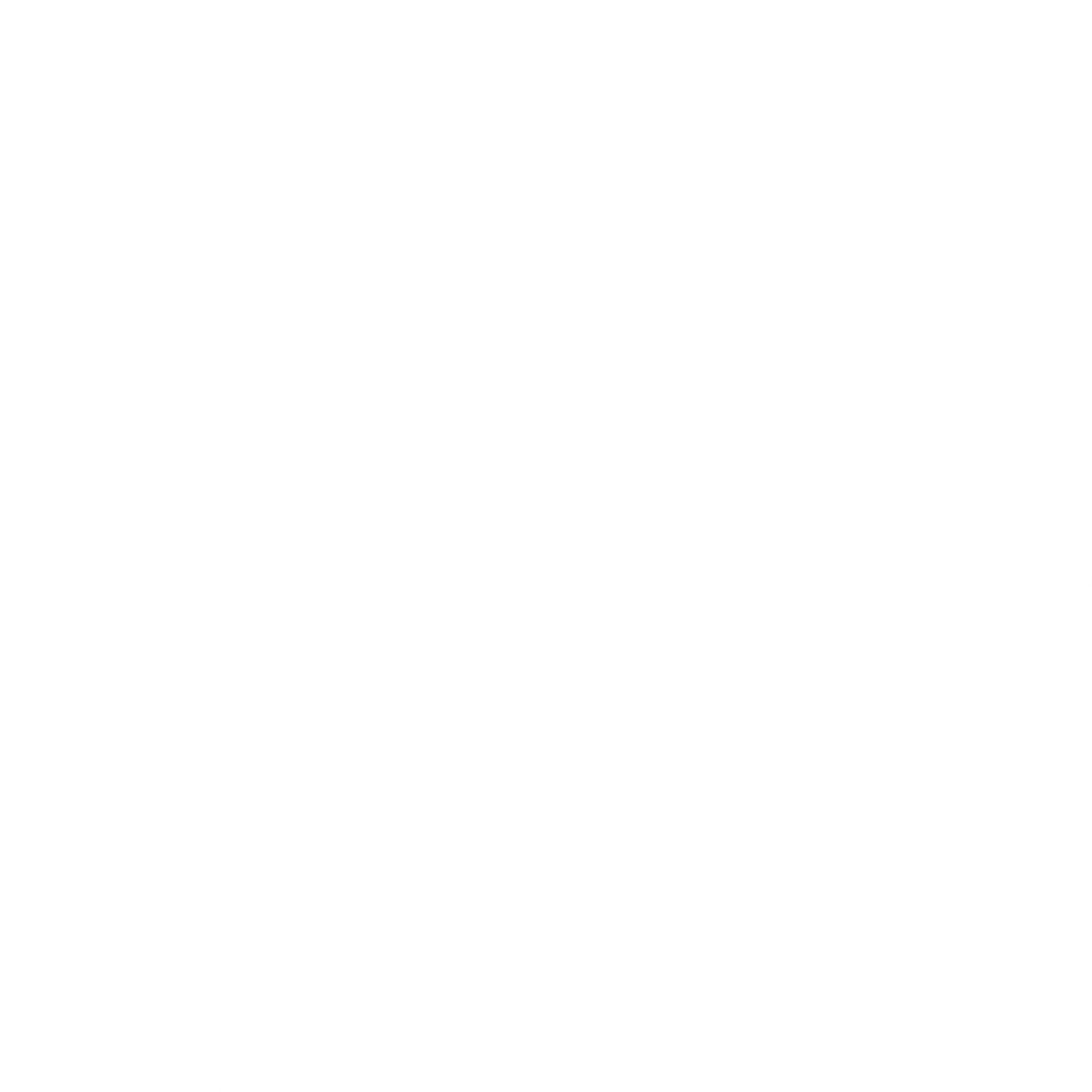 Risico’s voor patiënt
Uitvoerbaarheid voor patiënt
Middelen/ondersteuning
Gewichtstoename
Comorbiditeit
Hypoglykemie
Kwaliteit van leven
Complexiteit regimes
Compliance 
Weigering
Kosten
Aanwezigheid personeel
Kennis t.a.v. insulinetherapie
Aangepast naar: Kunt T & Snoek FJ, Int J Clin Pract 2009;63 (Suppl. 164):6-10.
[Speaker Notes: Onderzoek van Frank Snoek uit het VUMC heeft barrières voor het starten en intensiveren van insuline geïdentificeerd. Deze kunnen voor behandelaren verwachte risico’s voor patiënten zijn, twijfels over de uitvoerbaarheid van een insulineregime voor de patiënt en soms de uitvoerbaarheid in de klinische praktijkvoering.

Kunt T & Snoek FJ, Int J Clin Pract 2009;63 (Suppl. 164):6-10.]
Starten met insuline – mogelijke bezwaren voor de patiënt
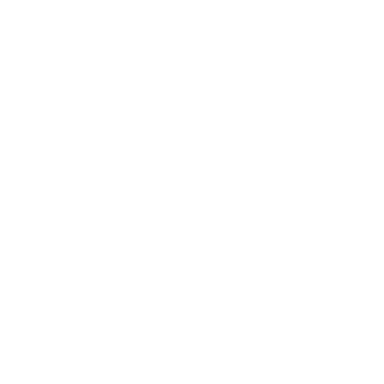 Gevoel en geloof t.a.v. insulinetherapie
Ik heb gefaald in mijn diabetesbehandeling
Mijn diabetes is erger geworden
Anderen gaan mij zien als een zieker persoon
Mijn leven wordt minder flexibel, minder fijn
Mijn gezondheid gaat nu verder achteruit (complicaties, doodsvonnis)
Ik ga pijn krijgen
Ik kan ophouden met letten op mijn leefstijl
Insuline is verslavend en giftig
Aangepast naar: Kunt T & Snoek FJ, Int J Clin Pract 2009;63 (Suppl. 164):6-10.
[Speaker Notes: De houding van mensen ten aanzien van insulinetherapie kan sterk verschillen. Mensen kunnen denken dat ze gefaald hebben en de associatie met “eindstadium” diabetes  kan weerstand oproepen. Dit zijn factoren die eigenlijk inherent zijn aan de ziekte en niet aan de therapie. Sommige factoren zoals een verlies aan flexibiliteit en een mogelijk sociaal stigma door spuiten zijn wel gerelateerd aan de insulinetherapie.

Het is van belang de oorzaak van mogelijke bezwaren te achterhalen en door middel van educatie over insulinetherapie deze weg te nemen. De IDF beveelt aan om al vanaf diagnose te benoemen dat insuline een mogelijke optie is, en in bepaalde gevallen de beste.

Kunt T & Snoek FJ, Int J Clin Pract 2009;63 (Suppl. 164):6-10.]
Standaard NPH-insuline, op indicatie afwijken
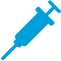 Gewichts-toename vermijden
Grote bezwaren spuiten
Vermijdenhypoglykemievan grootbelang
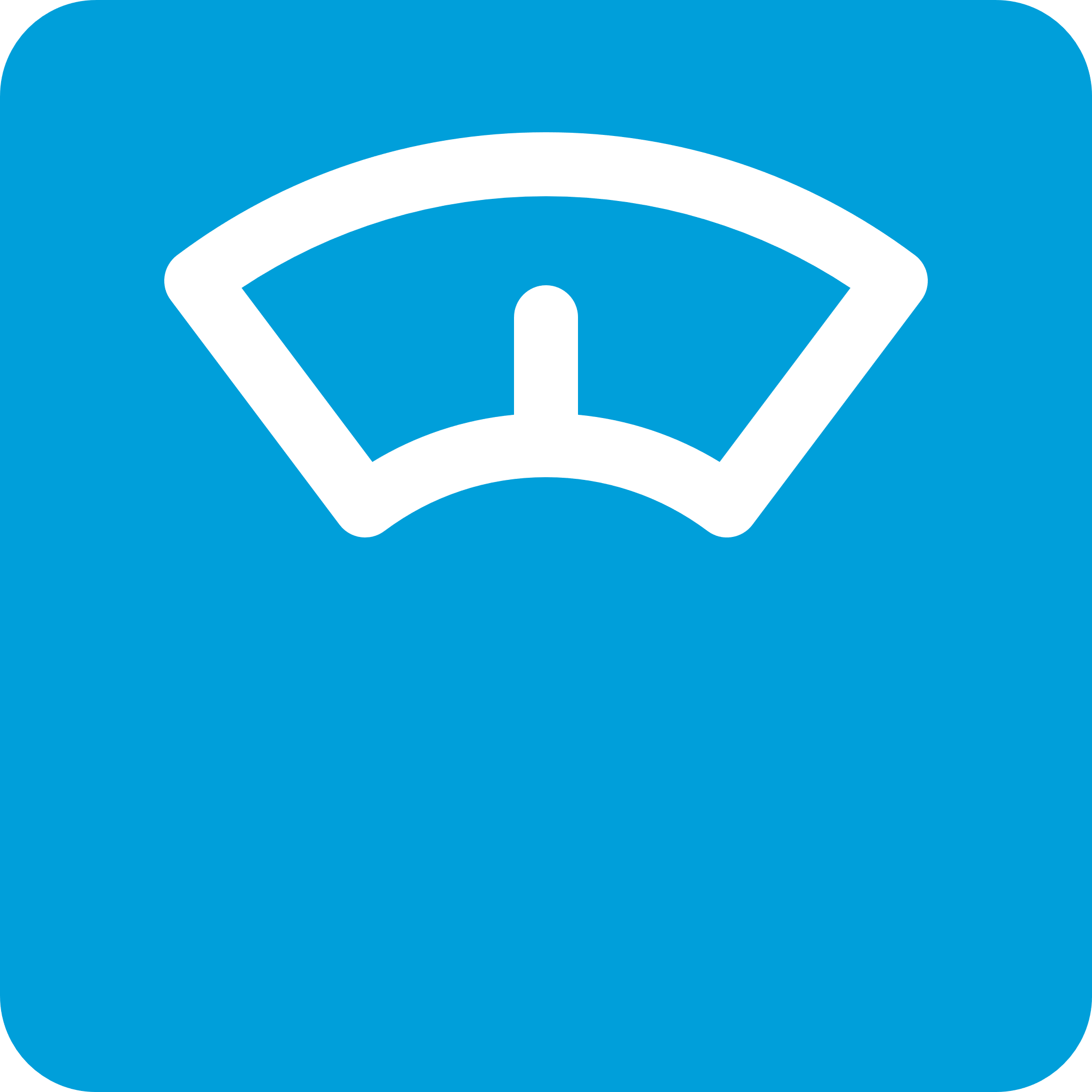 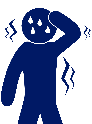 DPP-4 remmer
GLP-1 analoog
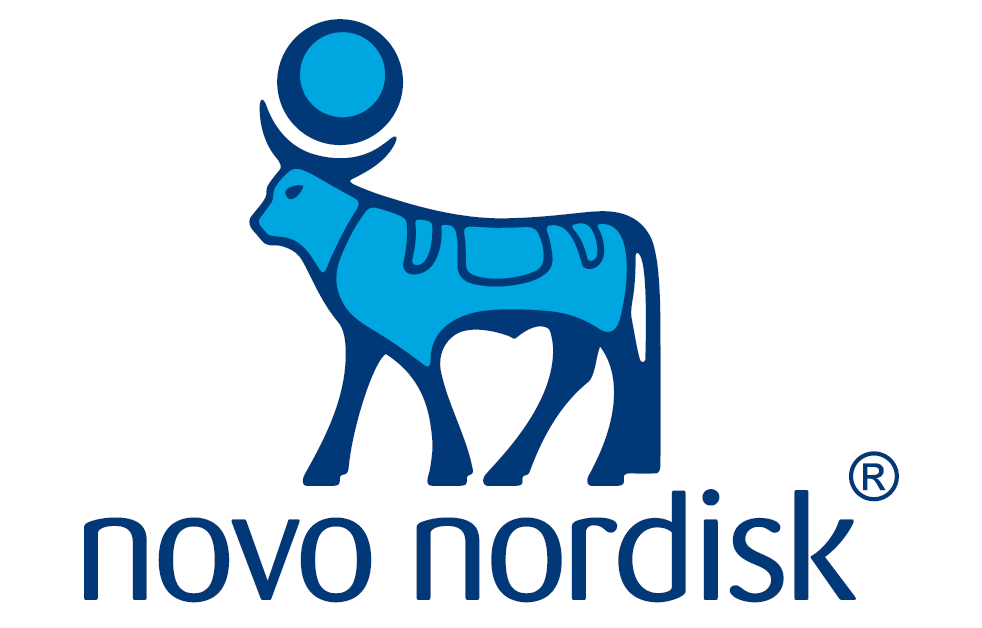 NHG-werkgroep Diabetes mellitus type 2. NHG-Standaard Diabetes mellitus type 2, www.nhg.org.
[Speaker Notes: De standaard derde stap in het farmacotherapeutisch stappenplan van de NHG-standaard diabetes mellitus type 2 uit 2018, is initiatie van NPH-insuline. Op indicatie kan echter afgeweken worden en een Dipeptidyl peptidase-4 remmer (DPP-4 remmer) of Glucagon-like peptide-1 receptor agonist (GLP-1 ra) overwogen worden. 

Indien er grote bezwaren bestaan tegen spuiten kan een DPP-4 remmer overwogen worden. 

Bij obese patiënten met een BMI hoger dan 30 kg/m2 kan overwogen worden om geen insuline te starten maar een GLP-1 ra of een DPP-4 remmer. Dit in lijn met het beheersen van het lichaamsgewicht als behandeldoel.

Indien er vanwege sociaal maatschappelijke activeiten van de patiënt het belangrijk is om hypoglykemie te vermijden (denk aan chauffeurs maar ook mantelzorgers) kan er ook worden uitgeweken naar een GLP-1 ra of DPP-4 remmer.

NHG-werkgroep Diabetes mellitus type 2. NHG-standaard Diabetes mellitus type 2, www.nhg.org.]
19
POLL
Wat zijn mogelijke overwegingen om bij      stap 3 in de NHG standaard DM2 2018 niet te starten met insuline therapie en voor een DPP-4i of GLP-1ra te kiezen?

Meerdere antwoorden mogelijk

Grote bezwaren spuiten
Gewichtstoename vermijden
Vermijden hypoglykemie van groot belang
Anders namelijk,…….
Agenda
De behandeling van diabetes type 2 
NHG standaard 2018
Incretine-therapie – de theorie
Incretine-therapie – de praktijk
Casus
1
2
3
4
21
POLL
Wat is het effect op de afgifte van insuline en glucagon dat wordt veroorzaakt door het darmhormoon GLP-1 wanneer er voedsel de darmen passeert (het incretine-effect):

Toename van de afgifte van insuline, afname van de afgifte van glucagon
Toename van de afgifte van insuline, toename van de afgifte van glucagon
Afname van de afgifte van insuline, afname van de afgifte van glucagon
Afname van de afgifte van insuline, toename van de afgifte van glucagon
Incretines
Humaan GLP-1
Darmhormonen GLP-1(glucagon-like peptide 1) en GIP-1 (gastric inhibitory polypeptide 1)
Uitgescheiden door cellen in de dunne darm na voedselinname
Dragen op diverse manieren bij aan glucosehuishouding
His
Ala
Glu
Gly
Thr
Phe
Thr
Ser
Asp
Val
Ser
Ser
Lys
Ala
Ala
Gln
Gly
Glu
Leu
Tyr
Glu
Phe
Lys
Ile
Ala
Trp
Val
Gly
Arg
Leu
Gly
De effecten van GLP-1 in het lichaam
Effect op bloedglucose
Stimulering van de insulineafgifte*
Remming van de glucagonafgifte*
(* Beide glucose-afhankelijk3)

Remming glucose-productie door de lever4
Effect op gewicht
Vermindertlichaamsgewicht envetmassa door:
Verminderd hongergevoel2
Verlaagde energie-inname2
Vertraagde maagontlediging4
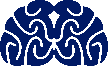 Hersenen
Pancreas
Maag & darm-stelsel
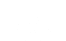 Lever
1. Holst JJ Physiol. Rev 2007;87:1409-39.2. Zander M et al Lancet. 2002;359(9309):824-833. Drucker and Nauck. Lancet 2006;368:1696-1705.4. Holst JJ Trends Endocrinol. Metab. 1999;10:229.
[Speaker Notes: Besides potentiation of insulin secretion, both incretins have several additional actions [1. Holst 2007]. GLP-1 also functions as an enterogastrone – an inhibitor of upper gastrointestinal motility and secretion – as such, it decreases gastric-emptying rates, and thus reduces postprandial glucose excursions [4. Holst 1999]. 
GLP-1 also suppresses appetite and food intake, and chronic administration leads to weight loss [2. Zander 2002]. 
 
1. Holst, J.J. (1999) Glucagon-like peptide 1(GLP-1): an intestinal hormone signalling nutritional abundance, with an unusual therapeutic potential. Trends Endocrinol. Metab. 10, 229–234
2. Zander, M. et al.(2002) Effect of 6-week course of glucagon-like peptide 1 on glycaemic control, insulin sensitivity, and b-cell function in type 2 diabetes: a parallel-group study. Lancet 359, 824–830]
Het incretine-effect
Oraal toegediende glucose
Isoglycaemic iv glucose
Gezonde vrijwilligers
Patiënten met diabetes type 2
Verminderd incretine-effect
Incretine-effect
Nauck M et al. Diabetologia. 1986;29:46–52. NHG standaard 3e herziening 2013; noot 7.
[Speaker Notes: Incretine-effect: Orale glucose toediening leidt tot hogere insulinesecretie dan IV toediening.
Patienten met dm2 hebben én verminderd incretine-effect]
Het incretine-effect
Oraal toegediende glucose
Isoglycaemic iv glucose
Gezonde vrijwilligers
Patiënten met diabetes type 2
Verminderd incretine-effect
Incretine-effect
Nauck M et al. Diabetologia. 1986;29:46–52. NHG standaard 3e herziening 2013; noot 7.
[Speaker Notes: Incretine-effect: Orale glucose toediening leidt tot hogere insulinesecretie dan IV toediening.
Patienten met dm2 hebben én verminderd incretine-effect]
Incretinetherapie
Incretinetherapie
GLP-1 receptoragonisten
DPP-4 remmers
Humaan GLP-1 gebaseerd
Exendin-4 gebaseerd
Naar: Inzucchi SE et al. Diabetologia 2012;55:1577–1596
Incretine-gebaseerde therapieDPP-4 remmers & GLP-1 RA
Indirecte aanpak:
Remmen van het enzym DPP-4,verhoogt de endogene GLP-1 spiegel
Directe aanpak:
Toedienen van DPP-4-resistente GLP-1 receptoragonisten leidt tot farmacologische GLP-1 spiegel
GLP-1receptor-agonist
GLP-1
DPP-4
DPP-4
[Speaker Notes: Het verschil in bereiken van GLP-1 spiegels tussen GLP-1ra en DPP-4i is relevant. Fysiologische spiegels hebben namelijk geen waarneembaar effect op brein en maag, farmacologische spiegels wel. Daarom DPP/4i gewichtsneutraal en GLP-1ra afvallen.
GLP-1 receptor-agonisten zijn moleculair gewijzigd waardoor deze minder snel door DPP-4 worden afgebroken en daardoor een langere halfwaardetijd en werkzaamheid hebben dan lichaamseigen GLP-1]
Farmacologischeconcentratie GLP-1 leidt totextra fysiologische effecten
Farmacologische GLP-1 levels
GLP-1 RAs
Eetlust
Voedsel inname
= Gewichtsverlies2
Maagontlediging
InsulineGlucagon
=   Plasma glucose2
Fysiologische
GLP-1 levels
DPP-4is
GLP-1 effecten
Naar: Holst JJ et al. Trends Mol Med 2008;14:161–1682. Flint A et al. Adv Ther 2011;28:213–226
[Speaker Notes: GLP-1 in pharmacological doses: Effects beyond glycaemic control
Additional physiological benefits are observed at pharmacological levels of GLP-1 (these are not obtained at physiological levels with DPP-4 inhibition)

DPP-4, dipeptidyl peptidase-4; GLP-1, glucagon-like peptide 1

Reference
1. Holst JJ et al. Trends Mol Med 2008;14:161-168.]
VerschillenGLP-1 receptoragonistenen DPP-4 remmers
GLP-1 receptoragonisten

Subcutane injectie
Resistent tegen enzym DPP-4
Farmacologische concentratie GLP-1
GLP-1 receptoragonisten

Orale toediening
Resistent tegen enzym DPP-4 
Farmacologische concentratie GLP-1
DPP-4 remmers

Orale toediening
Remt DPP-4 enzym
Fysiologische concentratie GLP-1
Resulteert in verschillen in:
HbA1c-daling	    Gewichtseffecten
Degn et al. Diabetes 2004 (53);1187-94 Mari et al. J Clin Endocinol Metab 2005 (90);4888-94
Overzicht DPP-4 remmers en GLP-1 receptoragonisten
DPP-4 remmers
Linagliptine(Trajenta®)
1x per dag
Saxagliptine(Onglyza®)
1x per dag
Vildagliptine(Galvus®)
1-2 x per dag
Sitagliptine(Januvia®)
1x per dag
GLP-1ra
Semaglutide tabletten(Rybelsus®)                                                                                                                                                                                                                                                    1x per dag
Semaglutide (Ozempic®)
1x per week
Dulaglutide(Trulicity®)
1x per week
Exenatide(Byetta®)
2x per dag
Exenatide ER(Bydureon®)
1x per week
Liraglutide(Victoza®)
1x per dag
Lixisenatide(Lyxumia®)
1x per dag
Zelfcontrole van bloedglucosewaarden is niet nodig om de dosering van GLP-1ra aan te passen. Zelfcontrole van de bloedglucosewaarden is noodzakelijk om de dosis sulfonylureumderivaat en insuline aan te passen, in het bijzonder wanneer    GLP-1ra wordt gestart en insuline wordt verlaagd. Een stapsgewijze aanpak wordt aanbevolen bij het afbouwen van insuline.
Protocollaire diabeteszorg, editie 2018/2019 S.T. Houweling et alSmPc Trajenta®, SmPC Onglyza®, SmPC Januvia®, SmPC Galvus®, SmPC Rybelsus®  SmPC Trulicity® , SmPC Victoza®, SmPC Byetta®, SmPC Lyxumia®, SmPC Bydureon®, SmPc Ozempic®
GLP-1 therapie in vogelvlucht - NL20CD00141
VergoedingDPP-4 remmers
Voor een volwassen verzekerde met diabetes type 2
Die niet behandeld kunnen worden met de combinatie van metformine en een SU-derivaat
Die geen insuline gebruiken
Die dit middel gebruiken als monotherapie of als een tweevoudige of drievoudige behandeling in combinatie met metformine en/of een SU-derivaat
www.znformulieren.nl
VergoedingGLP-1 receptoragonisten
Combinatie met basale insuline

BMI ≥ 30 kg/m2
  
Onvoldoende glykemische controle na ≥3 maanden optimaal getitreerde basale insuline in combinatie met metformine (al dan niet met een SU-derivaat) in een maximaal verdraagbare dosering
In combinatie met metformine en/of SU

BMI ≥ 30 kg/m2
 
Onvoldoende glykemische controle met metformine én SU-derivaat, in maximaal verdraagbare doseringen
www.znformulieren.nl
Vergoeding GLP-1 receptoragonisten- recept en artsenverklaring
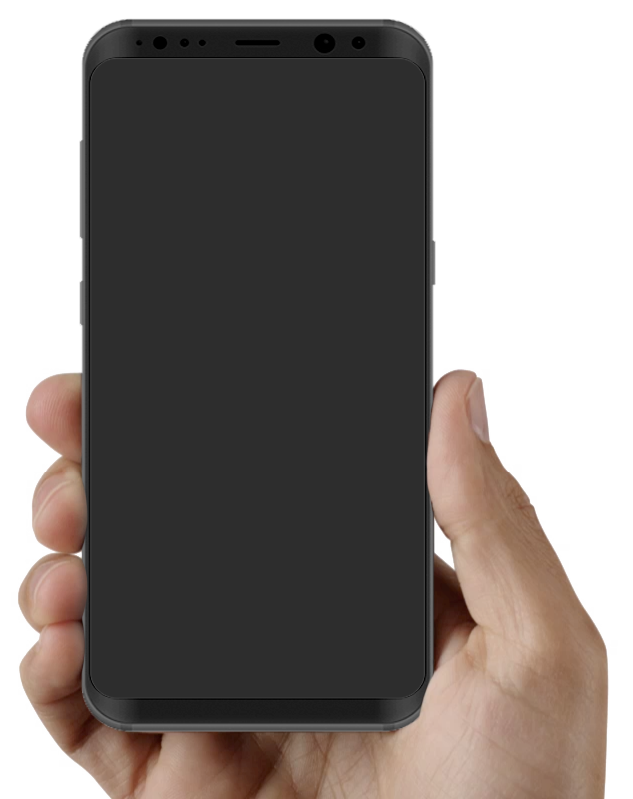 Naast het recept vult de behandelaar een artsenverklaring in.
 
De artsenverklaring is te downloaden via de website van zorgverzekeraars Nederland. www.znformulieren.nl
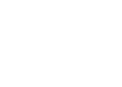 www.znformulieren.nl
https://www.zorginstituutnederland.nl/publicaties/adviezen/2016/09/22/glp-1-agonisten-bij-diabetes-mellitus-type-2 geraadpleegd 7 september 2018
34
POLL
Welke stellingen zijn juist rondom de huidige vergoedingscriteria voor incretines?
A. GLP-1 therapie wordt vergoed bij een BMI ≥ 30 kg/m2 bij onvoldoende glykemische controle met metformine en SU in maximaal verdraagbare dosering
B.	DPP-4 remmers worden vergoed bij insuline in combinatie met metformine en SU in de hoogst verdraagbare dosering
C. GLP-1 therapie wordt vergoed bij een BMI ≥ 30 kg/m2 bij onvoldoende glykemische controle na ≥ 3 maanden basale insuline in combinatie met metformine (al dan niet met een SU derivaat) in een maximaal verdraagbare dosering

 Stelling A en B zijn juist
	Stelling A en C zijn juist
	Stelling B en C zijn juist
Agenda
De behandeling van diabetes type 2 
NHG standaard 2018
Incretine-therapie – de theorie
Incretine-therapie – de praktijk
Casus
1
2
3
4
Voorbereiding, educatie en coaching
Bij voorkeur verwijzing naar en begeleiding door de diëtist 
Geef uitleg over de invloed van darmhormonen op de bloedglucoseregulatie
Geef instructies over het innemen of toedienen subcutaan
Uitleg en begeleiding misselijkheid, verzadigingsgevoel, diarree, buikpijn bij gebruik van GLP-1 receptoragonisten

Belangrijk om in de voorbereiding mee te nemen en ook te bespreken met de patiënt:

Mogelijk verhoogd risico op hypoglykemie bij gecombineerd gebruik met sulfonylureumderivaten of insuline
Om het risico op hypoglykemie te verlagen: overweeg de dosis van het sulfonylureumderivaat of de basale insuline aan te passen
SmPc GLP-1 receptoragonisten
Voorbereiding, educatie en coaching
Educatie aan de patiënt bij GLP-1 therapie
Uitleg bijwerkingen (verzadigingsgevoel, misselijkheid,  diarree, buikpijn)
Vetrijke maaltijden geven meer klachten (vertraagde maagontlediging)
Kleine porties eten en spreiding van koolhydraten
Leren luisteren naar het lichaam en verzadiging aanvoelen
Vol is vol; niet blijven eten
Neem klachten van de patiënt serieus en geef ondersteuning/begeleiding, evt. door diëtist
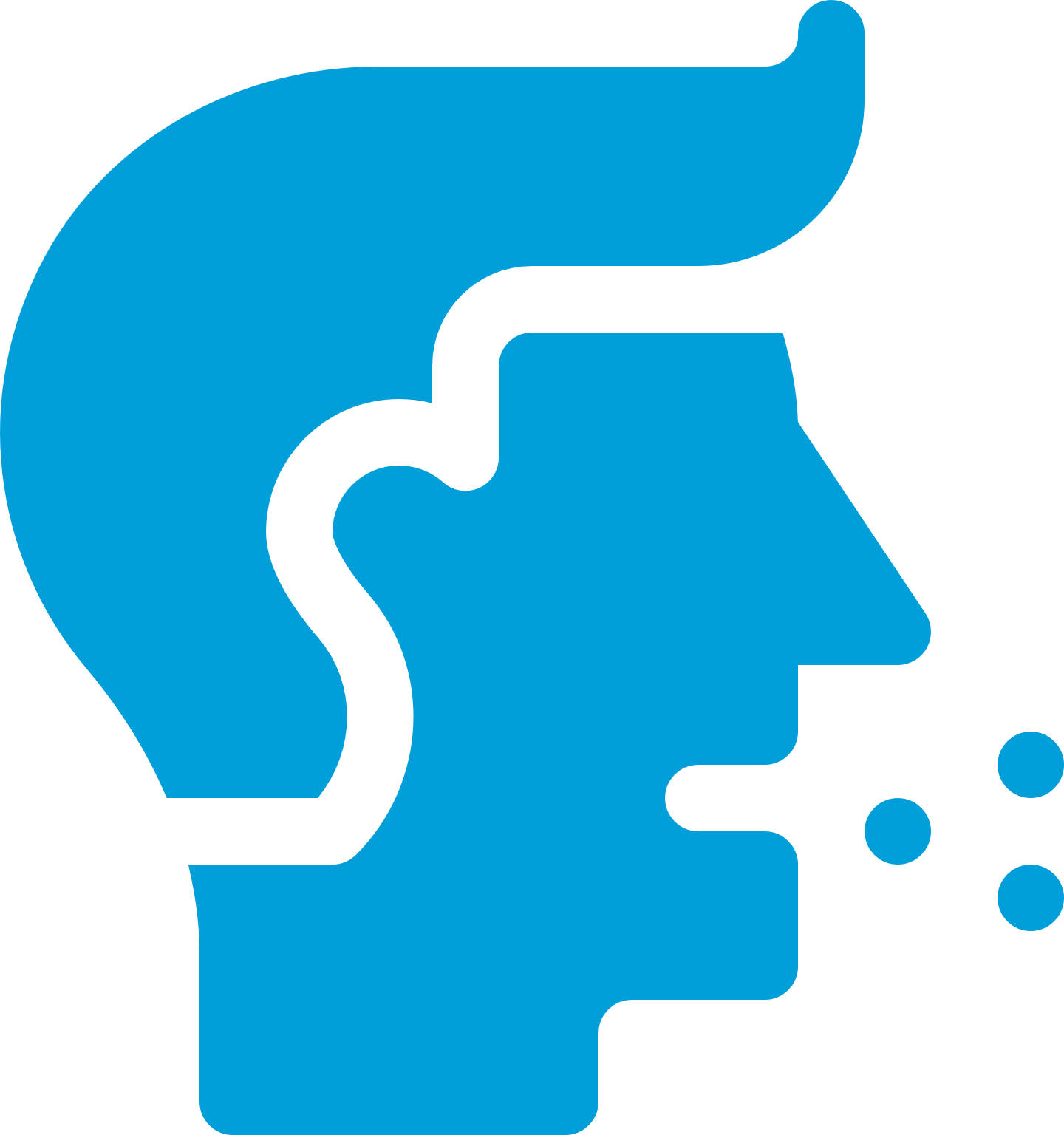 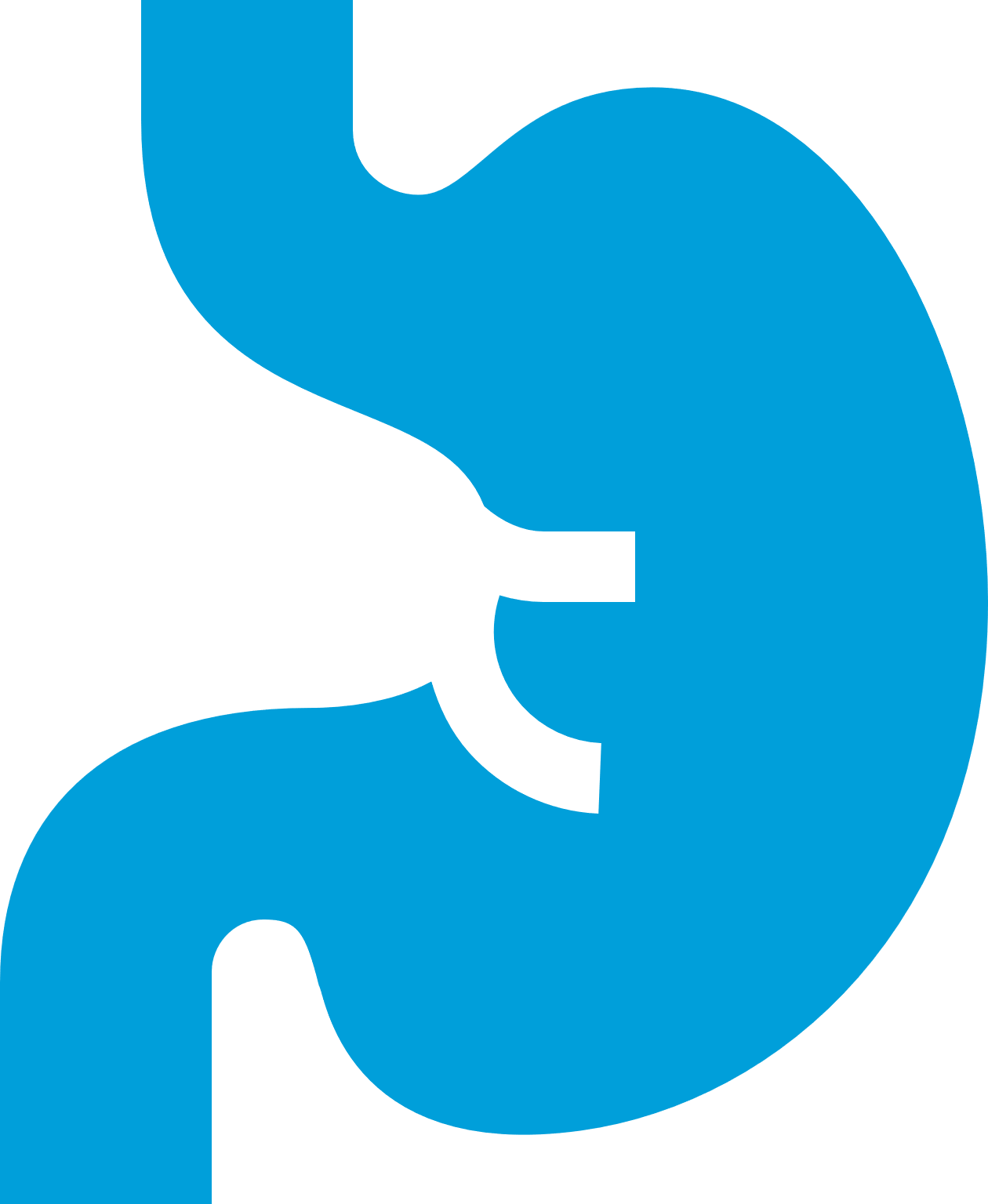 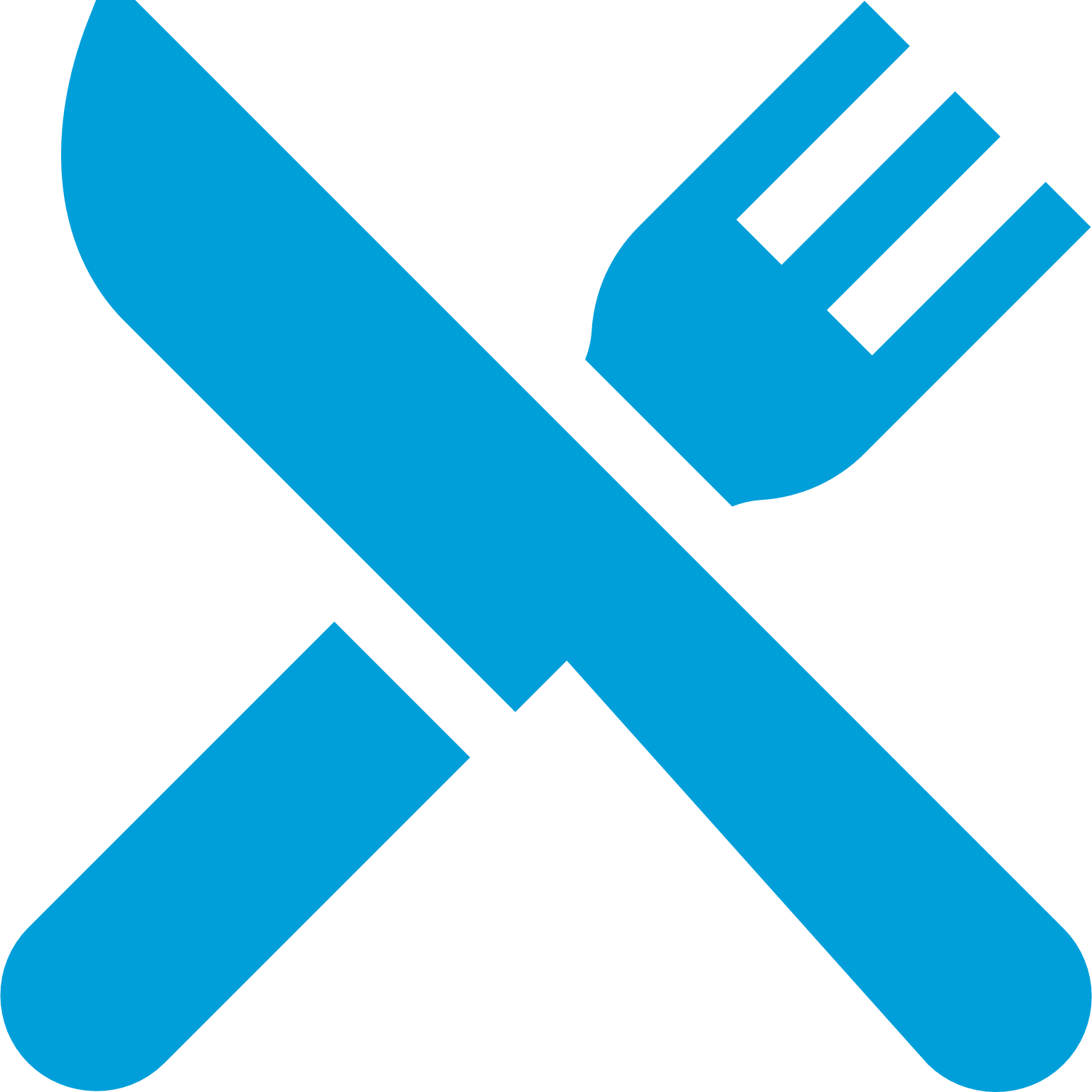 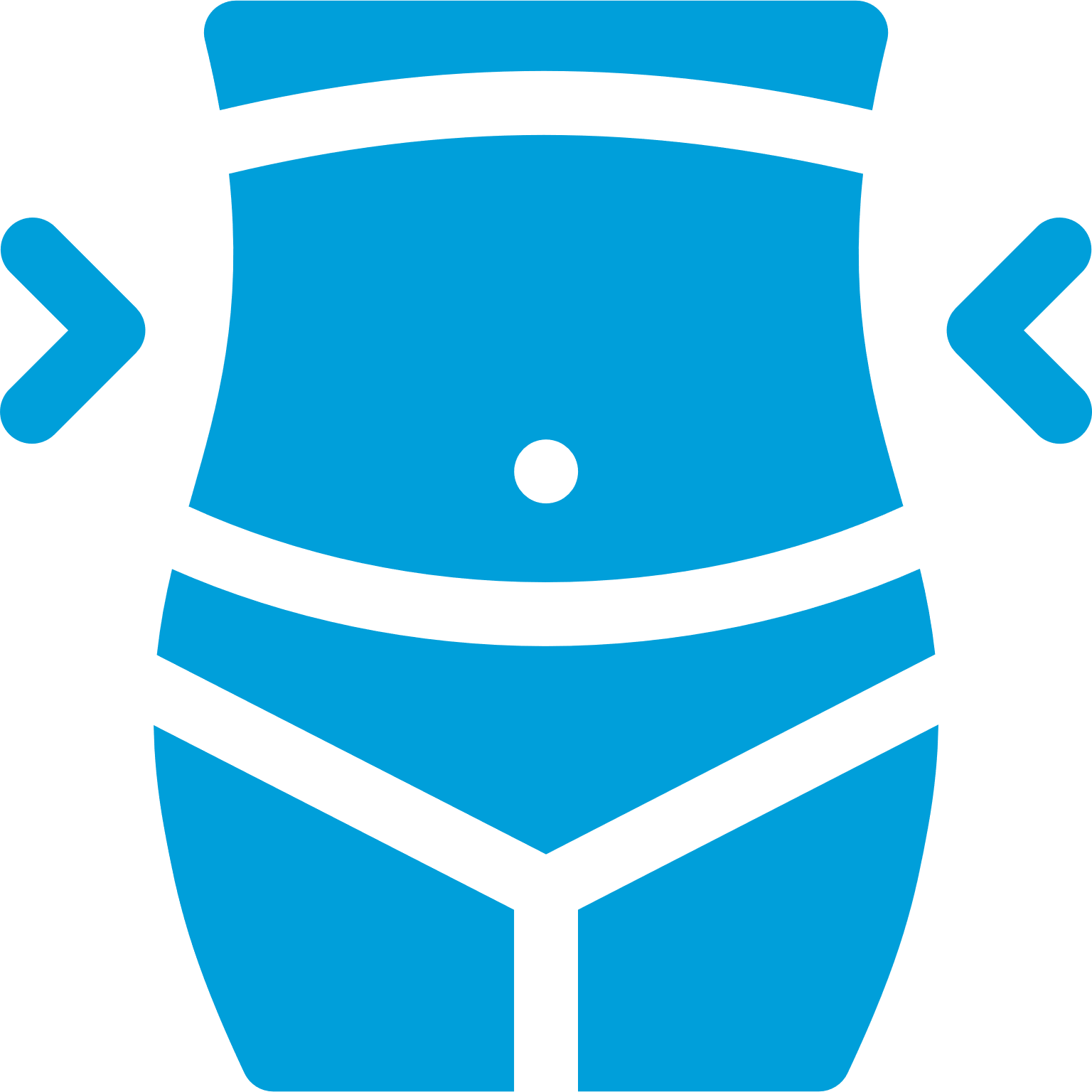 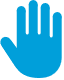 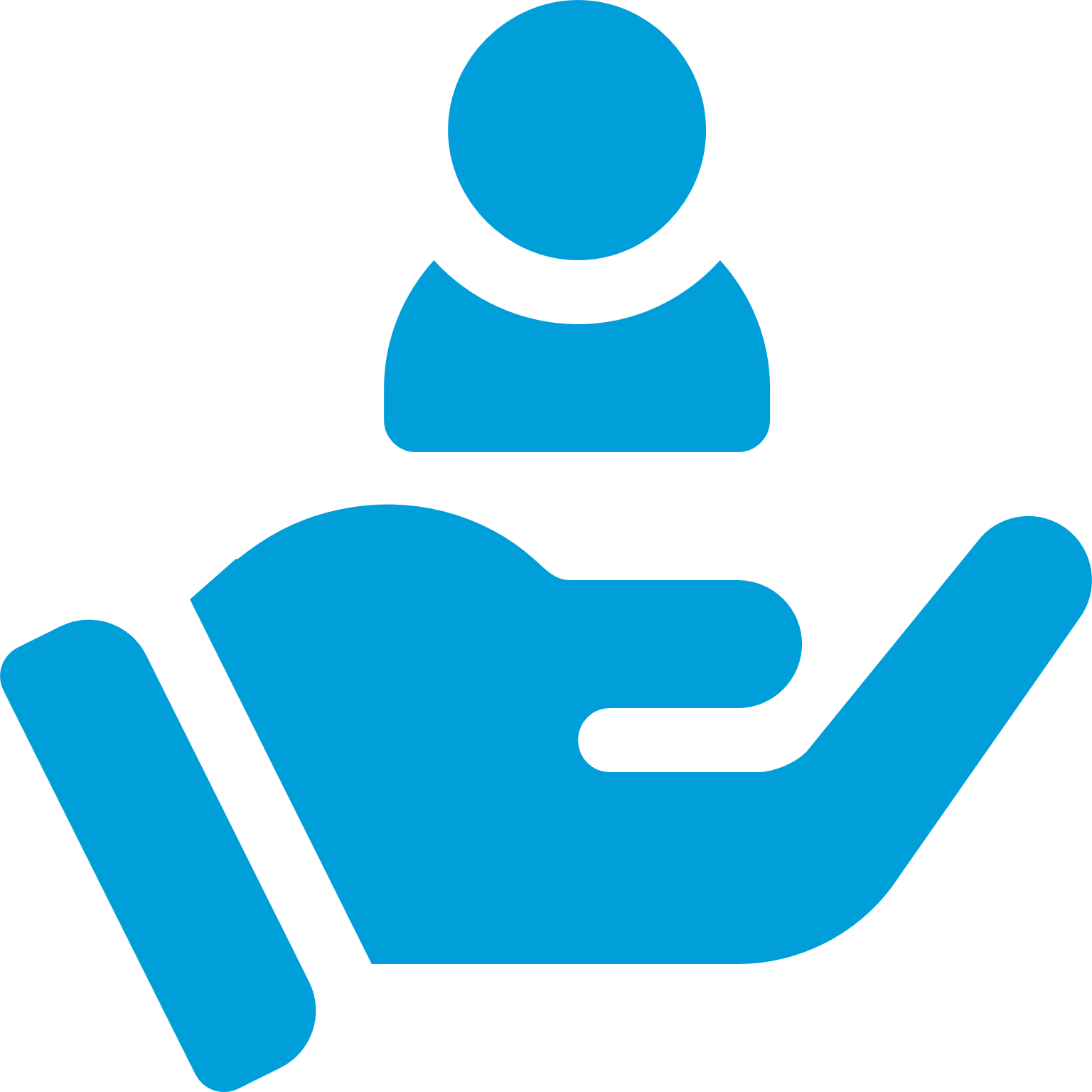 [Speaker Notes: Geen tekort aan voedingsstoffen door de GLP-1, maar doordat eigen eetpatroon te eenzijdig kan zijn en nu ook nog minder eten door GLP-1 therapie.]
Innemen van GLP-1 receptoragonisten (orale toediening)
Inname op een lege maag, ongeacht het tijdstip van de dag.
De tablet moet in zijn geheel worden doorgeslikt met een slok water (maximaal 120 ml).
Tabletten mogen niet worden gebroken, geplet of gekauwd, aangezien niet bekend is of dit invloed heeft op de absorptie. 
De patiënt moet na inname ten minste 30 min. wachten voordat hij/zij iets gaat eten/drinken of andere orale geneesmiddelen inneemt vanwege de invloed op de absorptie.
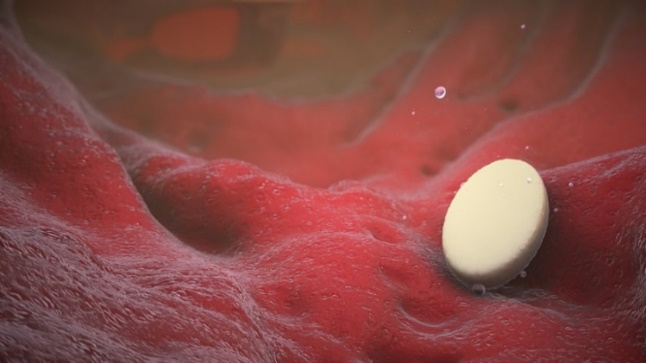 Bijsluiter Rybelsus®
Injecteren van GLP-1 receptoragonisten
Subcutaan
Neem bij het voorschrijven de functionaliteit van het daarbij horende systeem in overweging. 
De keuze voor het toedieningssysteem wordt bepaald door de GLP-1 receptoragonist die de patiënt gaat gebruiken. 
Daarnaast kan functioneringsgericht gekozen worden, waarbij patiënteigenschappen, beperkingen en voorkeuren versus functionaliteiten van de diverse toedieningssystemen tegen elkaar worden afgewogen.
Neem in acht dat de toedieningssystemen voor strikt individueel gebruik zijn.
Subcutane  toediening
Bovenarm
Buik
Bovenbeen
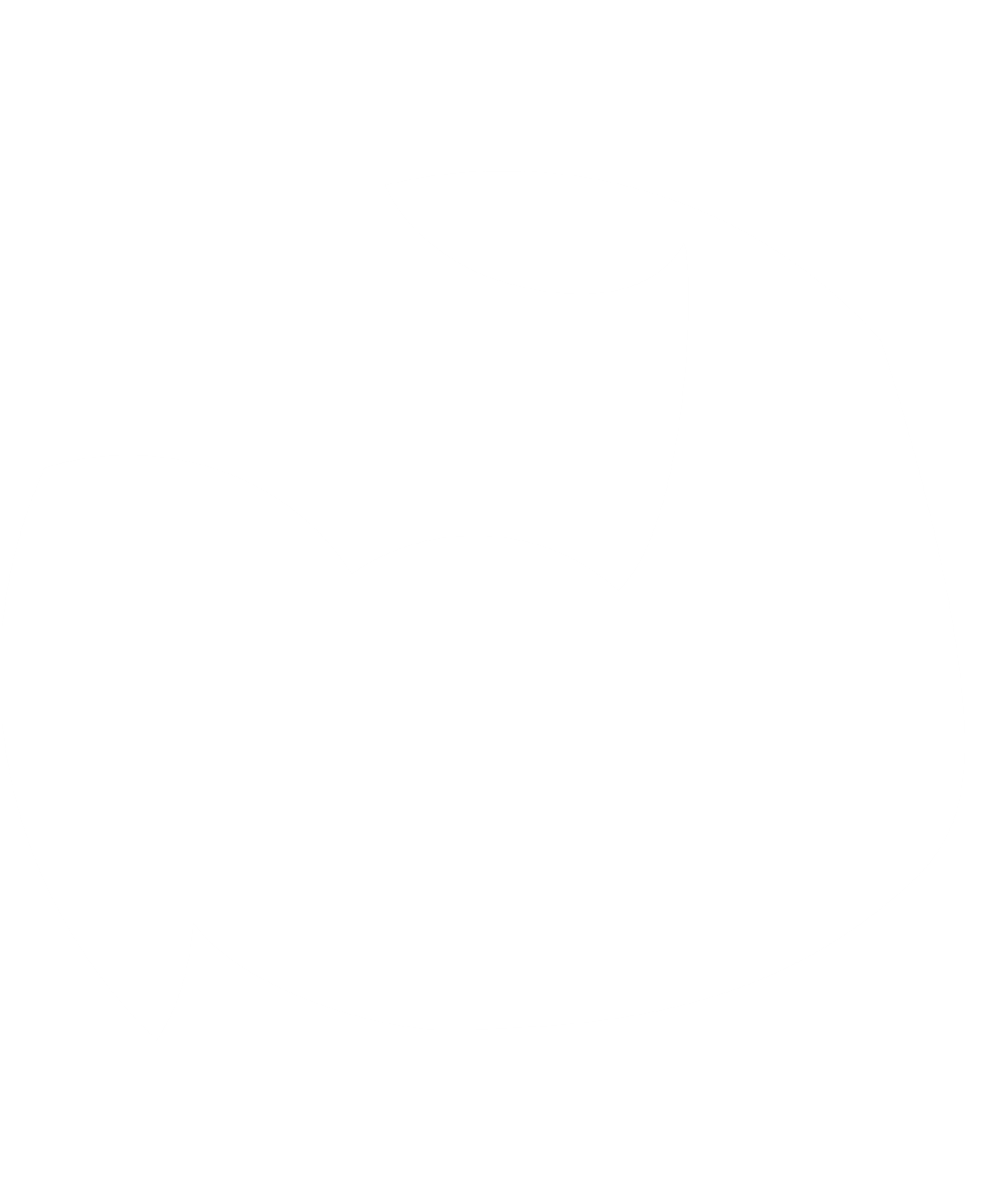 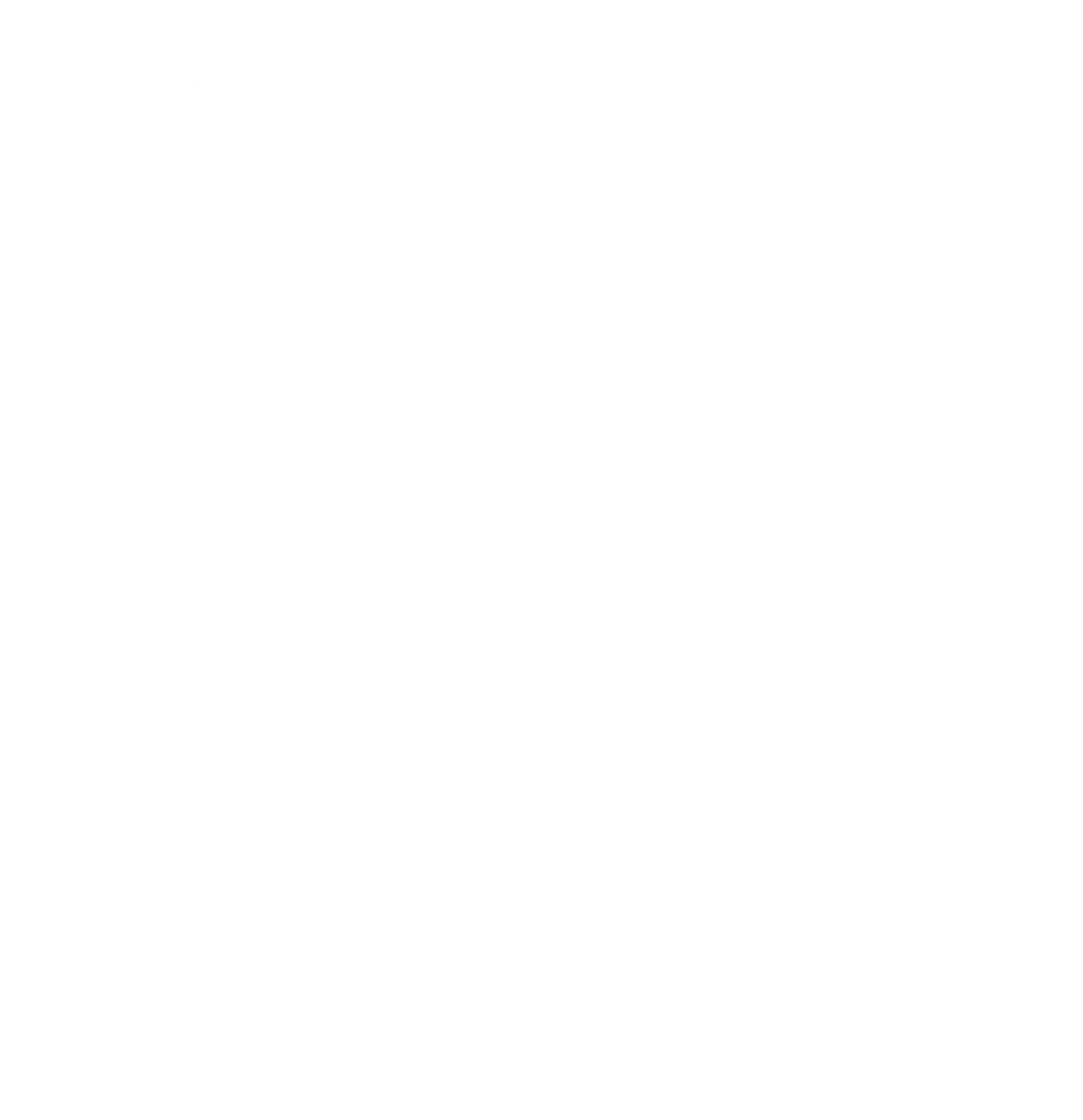 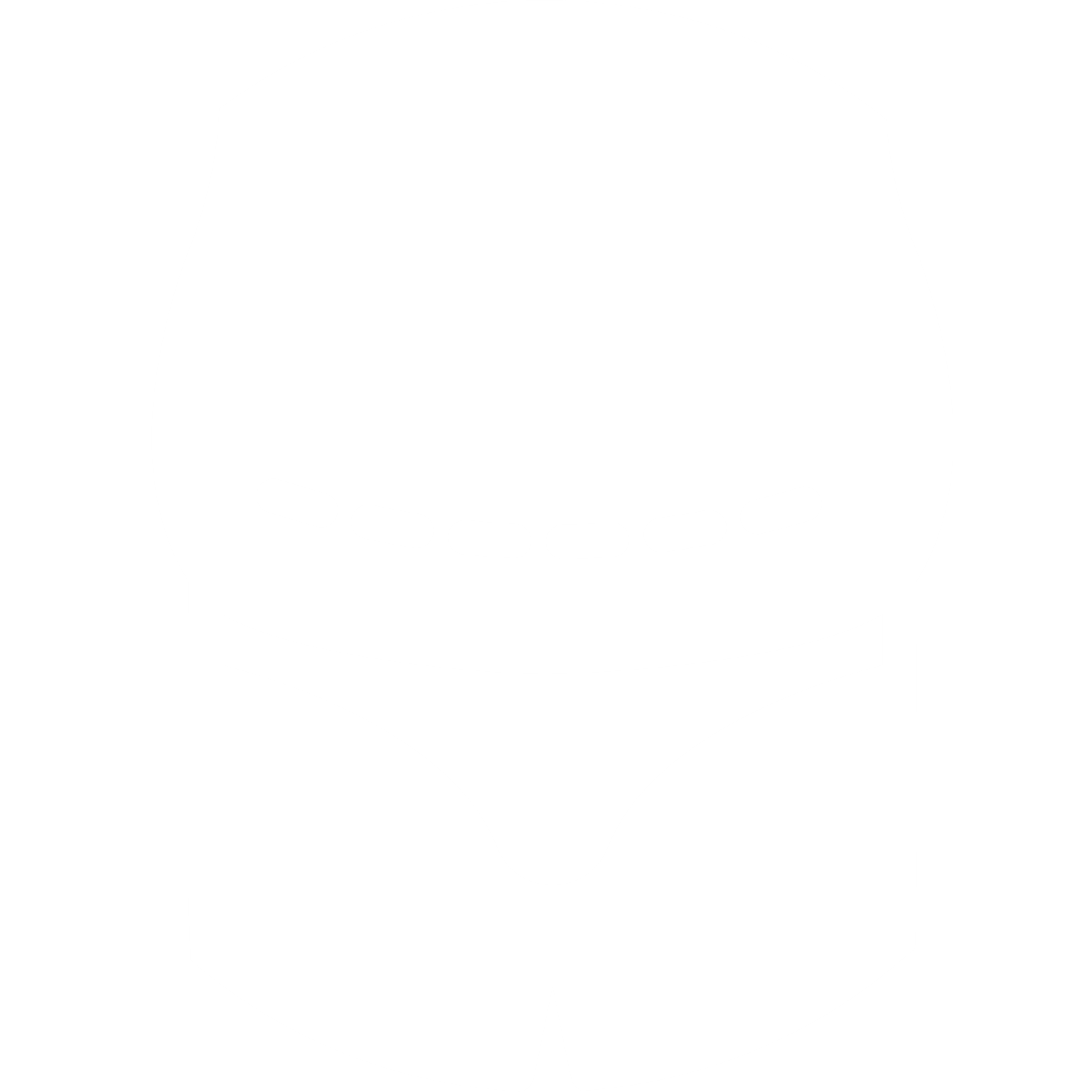 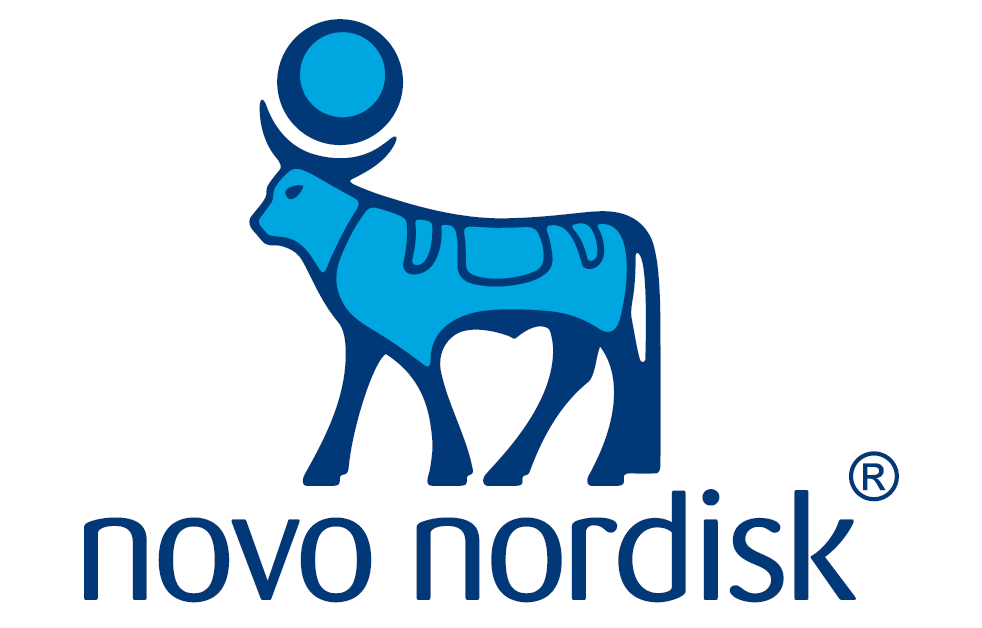 Het toedienen van insuline met de insulinepen’ (Herziening van de versie uit 2008) EADV 2017
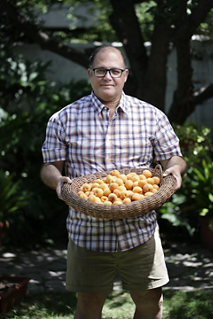 Voorbereiding, educatie en coaching
Coachen leefstijlverandering
Patientgericht en op maat
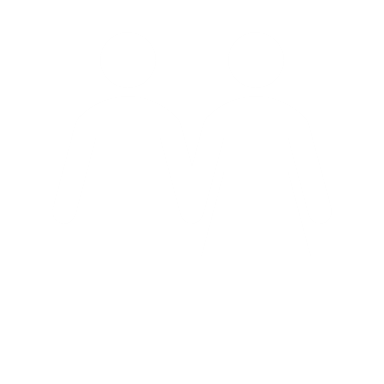 Stel haalbare doelen
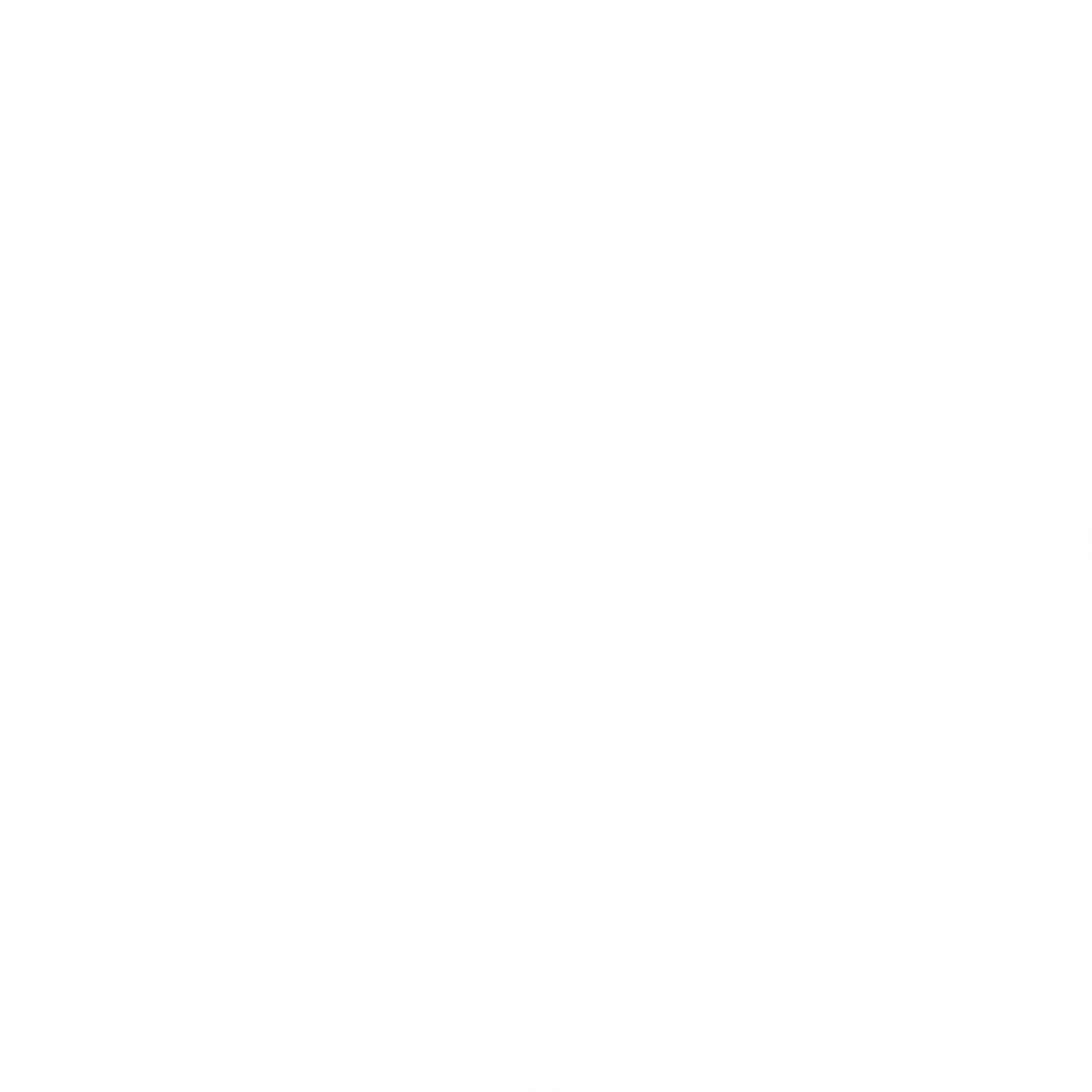 Stimuleer beweging
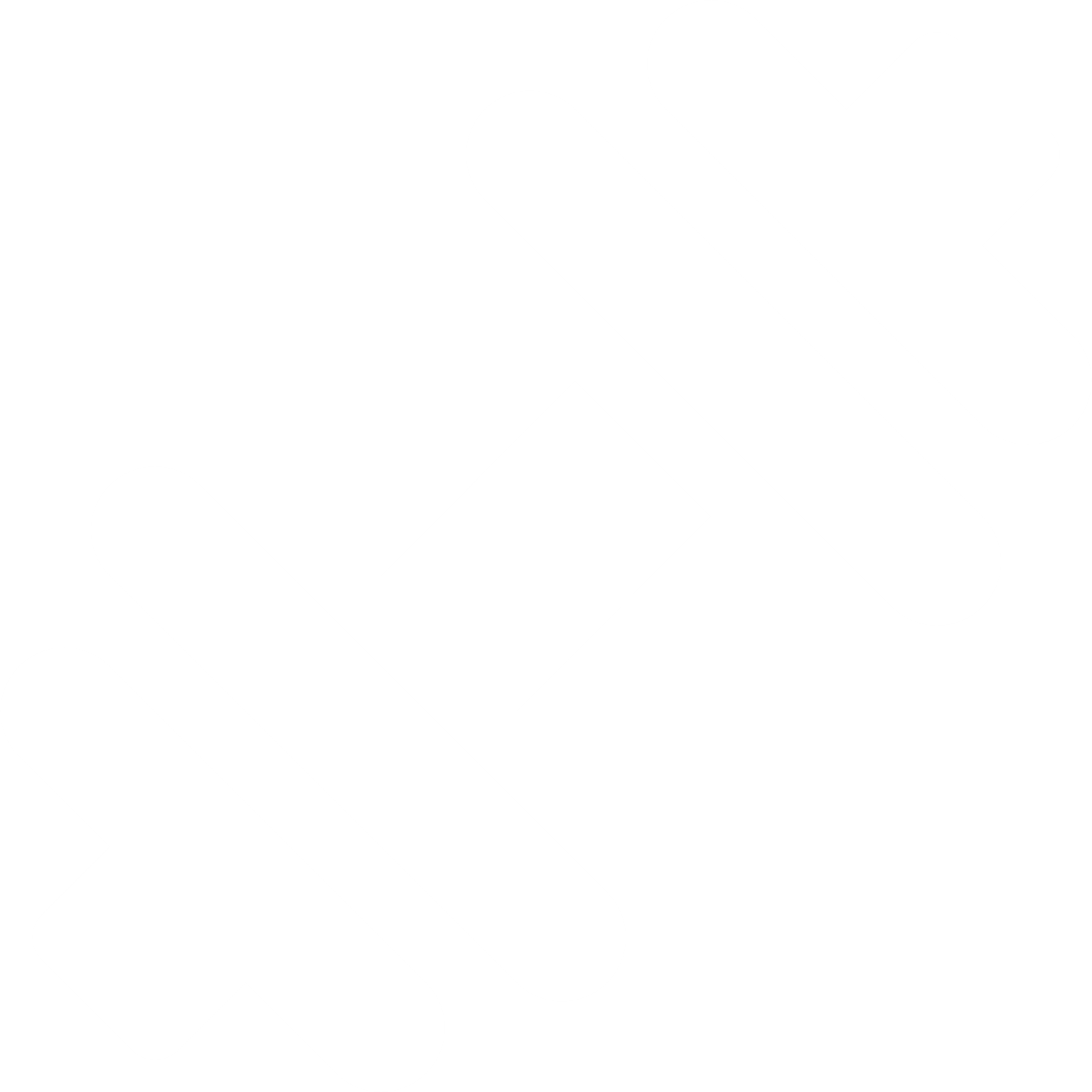 Stimuleer gezonde voeding
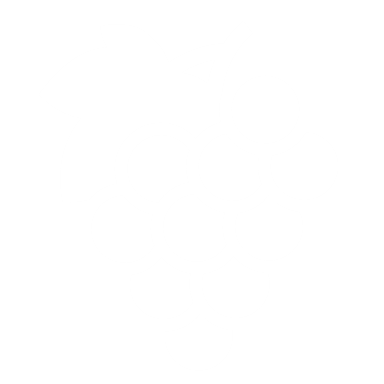 Agenda
De behandeling van diabetes type 2 
NHG standaard 2018
Incretine-therapie – de theorie
Incretine-therapie – de praktijk
Casus
1
2
3
4
42
Mevrouw DaminkPatiëntgegevens
Labuitslagen
Leeftijd
HbA1c: 63 mmol/mol

Lipiden: LDL: 2,2 mmol/l – HDL: 1,0 mmol/l
TG: 3,1 mmol/l
65 jaar
Diabetesduur
5 jaar geleden diagnose DM 2
CKD-EPI
Leefsituatie
57 ml/min/1.73m2, geen albuminurie
Mw. woont zelfstandig, is sinds 2 jaar weduwe.
Leest graag en heeft veel sociale contacten
Bloeddruk
135/90 mmHg
Complicaties
NP-DRP met Cotton Wool Spots, controle oogarts ieder halfjaar
Familiaire belasting HVZ +++ (2 broers MI < 65 jr)
Medicatie
BMI
31,6 kg/m2
Fictieve casus - niet bestaande patiënt
[Speaker Notes: Bron: https://www.oogartsen.nl/oogartsen/diabetes_mellitus_suikerziekte/netvliesafwijkingen_ogen/indeling/]
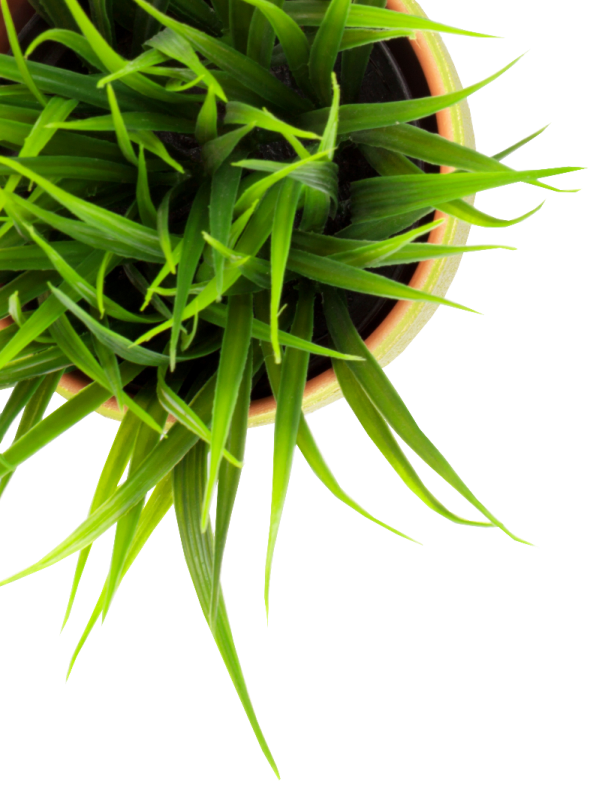 43
Mevrouw DaminkSituatie
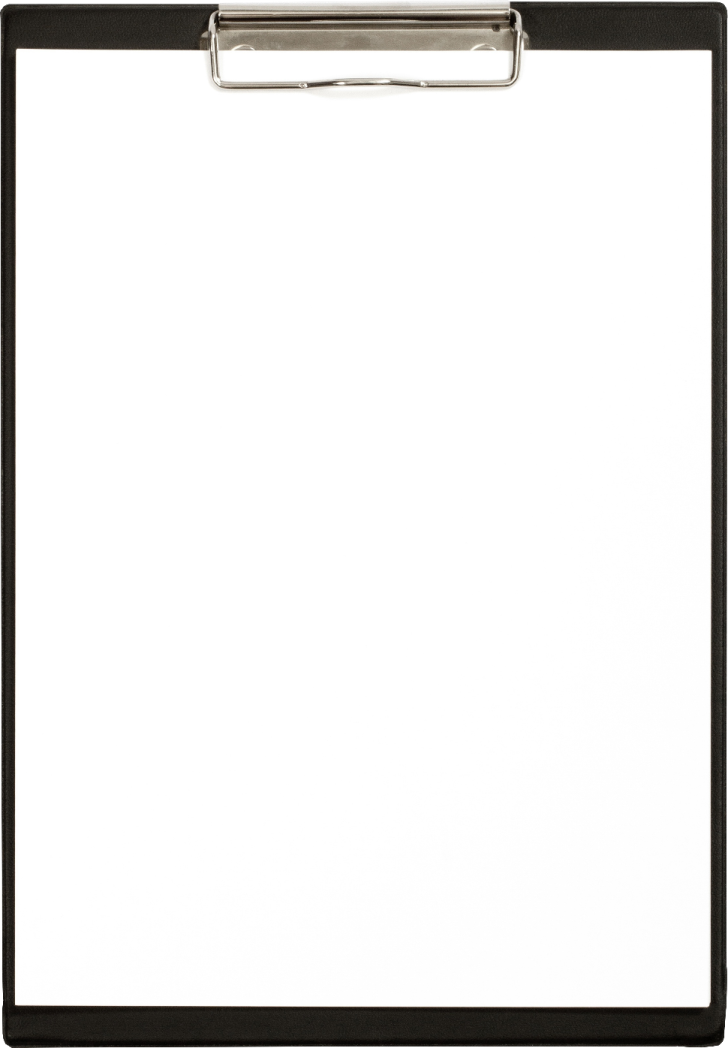 Mevrouw Damink is vorige maand bij de oogarts geweest; DRP is stabiel gebleven.
 
Het Hba1c is sinds 3 jaar te hoog en mevr. heeft geprobeerd dit met voeding en beweging lager te krijgen,  maar helaas tot nu toe zonder het gewenste resultaat.

Ze maakt zich wel zorgen om haar diabetes-instelling en wat dit voor gevolgen zal hebben op haar gezichtsvermogen.
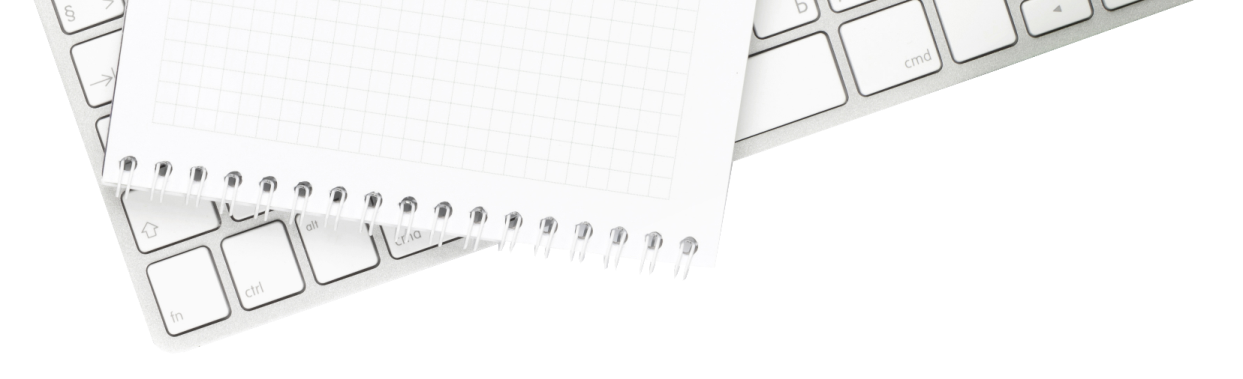 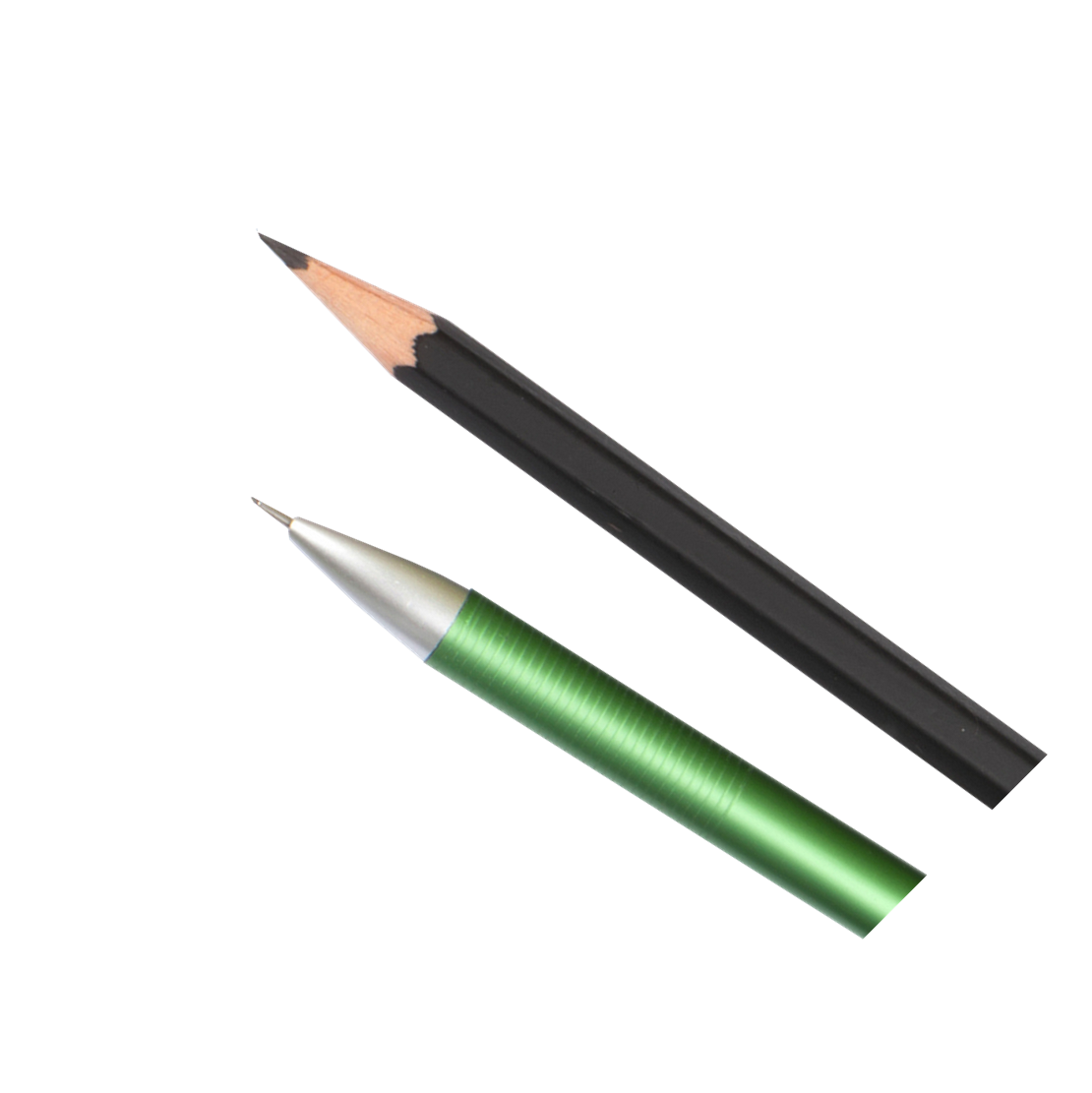 Fictieve casus - niet bestaande patiënt
Masterclass Novo Nordisk
14 september 2020
44
Mevrouw DaminkDagcurve
Fictieve casus - niet bestaande patiënt
Masterclass Novo Nordisk
14 september 2020
Incretinetherapie in de behandeling van diabetes type 2Module 1
Evaluatie
Antwoorden POLL-vragen
47
POLL
Waarom is het van belang een te hoog HbA1c bij diabetes type 2 te verlagen?


Door het verlagen van het HbA1c is diabetes type 2 te genezen
Het verlagen van het HbA1c is geassocieerd met risicoreductie op diverse vasculaire eindpunten en sterfte
Het verlagen van het HbA1c  is niet van belang
48
POLL
Wat zijn mogelijke overwegingen om bij      stap 3 in de NHG standaard DM2 2018 niet te starten met insuline therapie en voor een DPP-4i of GLP-1ra te kiezen?

Meerdere antwoorden mogelijk

Grote bezwaren spuiten
Gewichtstoename vermijden
Vermijden hypoglykemie van groot belang
Anders namelijk,…….
49
POLL
Wat is het effect op de afgifte van insuline en glucagon dat wordt veroorzaakt door het darmhormoon GLP-1 wanneer er voedsel de darmen passeert (het incretine-effect):

Toename van de afgifte van insuline, afname van de afgifte van glucagon
Toename van de afgifte van insuline, toename van de afgifte van glucagon
Afname van de afgifte van insuline, afname van de afgifte van glucagon
Afname van de afgifte van insuline, toename van de afgifte van glucagon
50
POLL
Welke stellingen zijn juist rondom de huidige vergoedingscriteria voor incretines?
A. GLP-1 therapie wordt vergoed bij een BMI ≥ 30 kg/m2 bij onvoldoende glykemische controle met metformine en SU in maximaal verdraagbare dosering
B.	DPP-4 remmers worden vergoed bij insuline in combinatie met metformine en SU in de hoogst verdraagbare dosering
C. GLP-1 therapie wordt vergoed bij een BMI ≥ 30 kg/m2 bij onvoldoende glykemische controle na ≥ 3 maanden basale insuline in combinatie met metformine (al dan niet met een SU derivaat) in een maximaal verdraagbare dosering

 Stelling A en B zijn juist
 Stelling A en C zijn juist
	Stelling B en C zijn juist